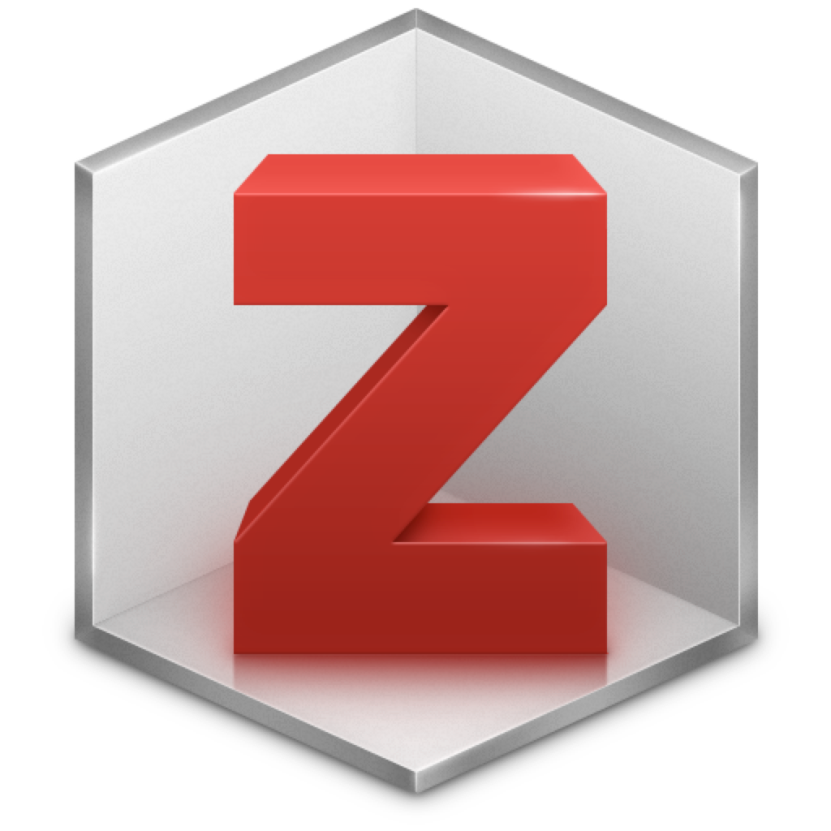 Инструкция по работе с Библиоменеджером Zotero
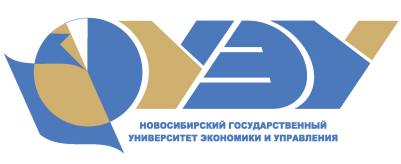 Научная библиотека НГУЭУ
Определения.Обзор библиоменеджеров (БМ).
Библиоменеджер (БМ) –  это программа, разработанная для хранения библиографических данных, полных текстов, оформления ссылок и списков литературы.
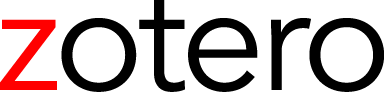 -  программа с открытым исходным кодом, дополнение (плагин) к браузеру Google Chrome и Firefox. Позволяет собирать цитаты с указанием источников, сохранять PDF-документы, веб-страницы, видео и другие файлы, ссылки на интересные материалы в Сети, создавать персональные библиографии по темам.
Обзор библиоменеджеров (БМ).MENDELEY (Elsevier)
Mendeley (Elsevier) – бесплатное ПО  для работы с библиотекой научных публикаций, их чтения, аннотирования, обмена и цитирования. А так же научная среда для представления статей онлайн, отслеживания тенденций и статистики по исследованиям и установления контакта с коллегами (академическая социальная сеть).
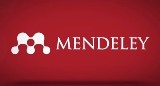 Возможности
Автоматизированное извлечение метаданных из документов PDF
Синхронизация локальной электронной библиотеки с академической социальной сетью Mendeley
Автоматическое управление PDF-файлами
Автоматическое проставление библиографических ссылок в текстовом редакторе Word
Извлечение библиографических сносок из раздела ссылок
Возможности поиска информации посредством академической социальной сети Mendeley
EndNote (Платформа EndNote Online)
EndNote  (Платформа EndNote Online) - коммерческая система управления библиографической информацией, применяемая для управления ссылками и библиографией, позволяющая форматировать их согласно многочисленным стандартам цитирования. Бесплатный пакет предоставляется в онлайн версии программы – EndNote Online.
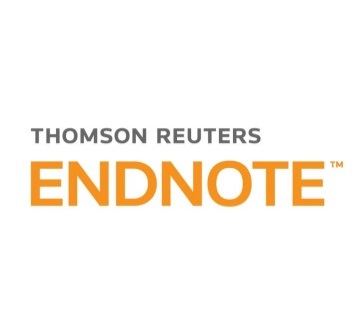 Возможности
Добавление ссылок в свою библиотеку EndNote непосредственно из Web of Science.
Размещение ссылок в папках для доступа и использование их в любое время.
Создание форматированного списка ссылок с использованием разных стилей публикаций.
Получение доступа к библиотеке EndNote с любого компьютера в вашей организации.
Алгоритм работы с ZOTERO:
1. Скачать программу
Открываем интернет браузер Google Chrome
Заходим на сайт zotero.org 
Нажимаем на главной странице Download
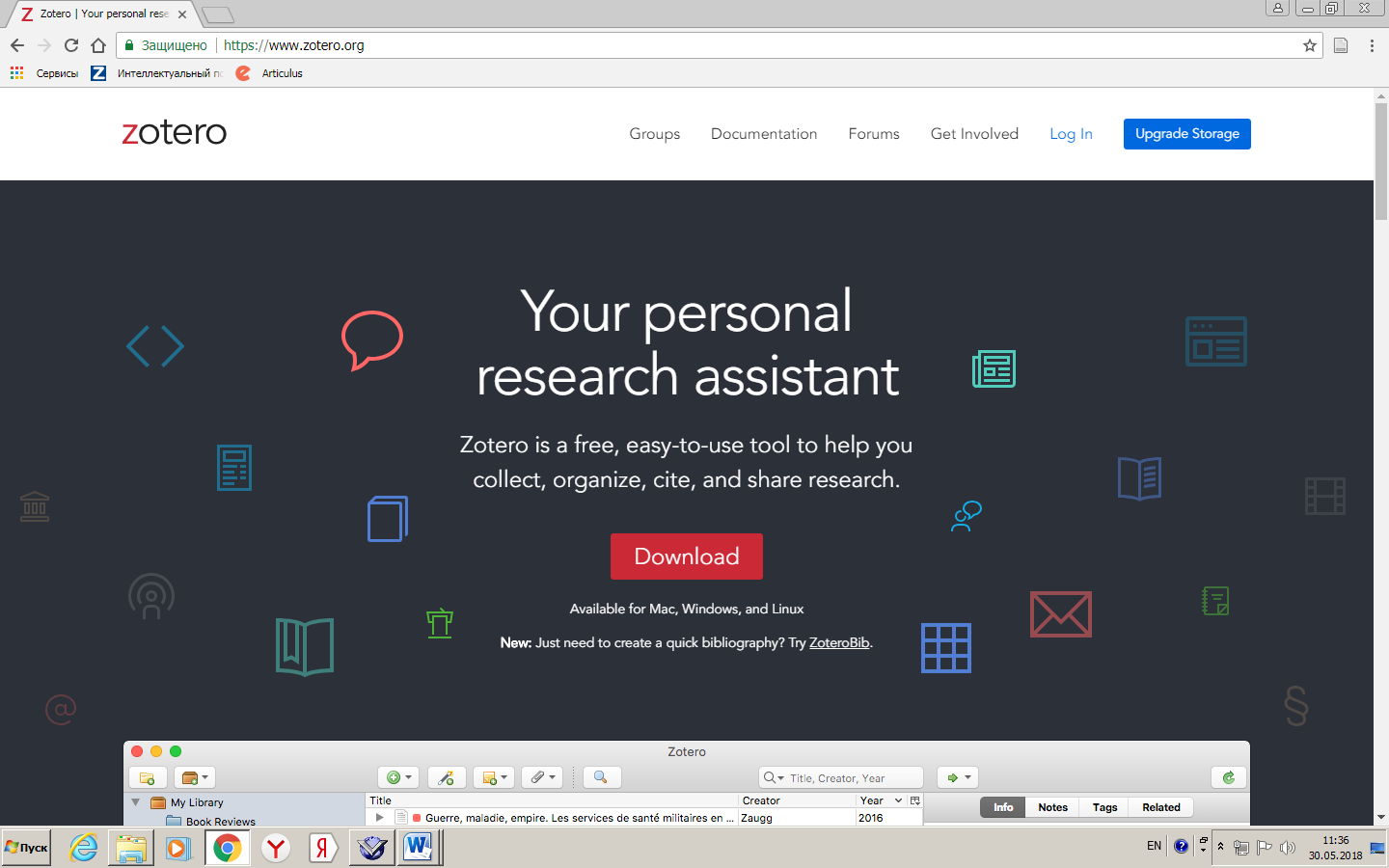 2. Зарегистрироваться
При регистрации указываем электронную почту
Получаем письмо
Переходим по ссылке
Авторизуемся
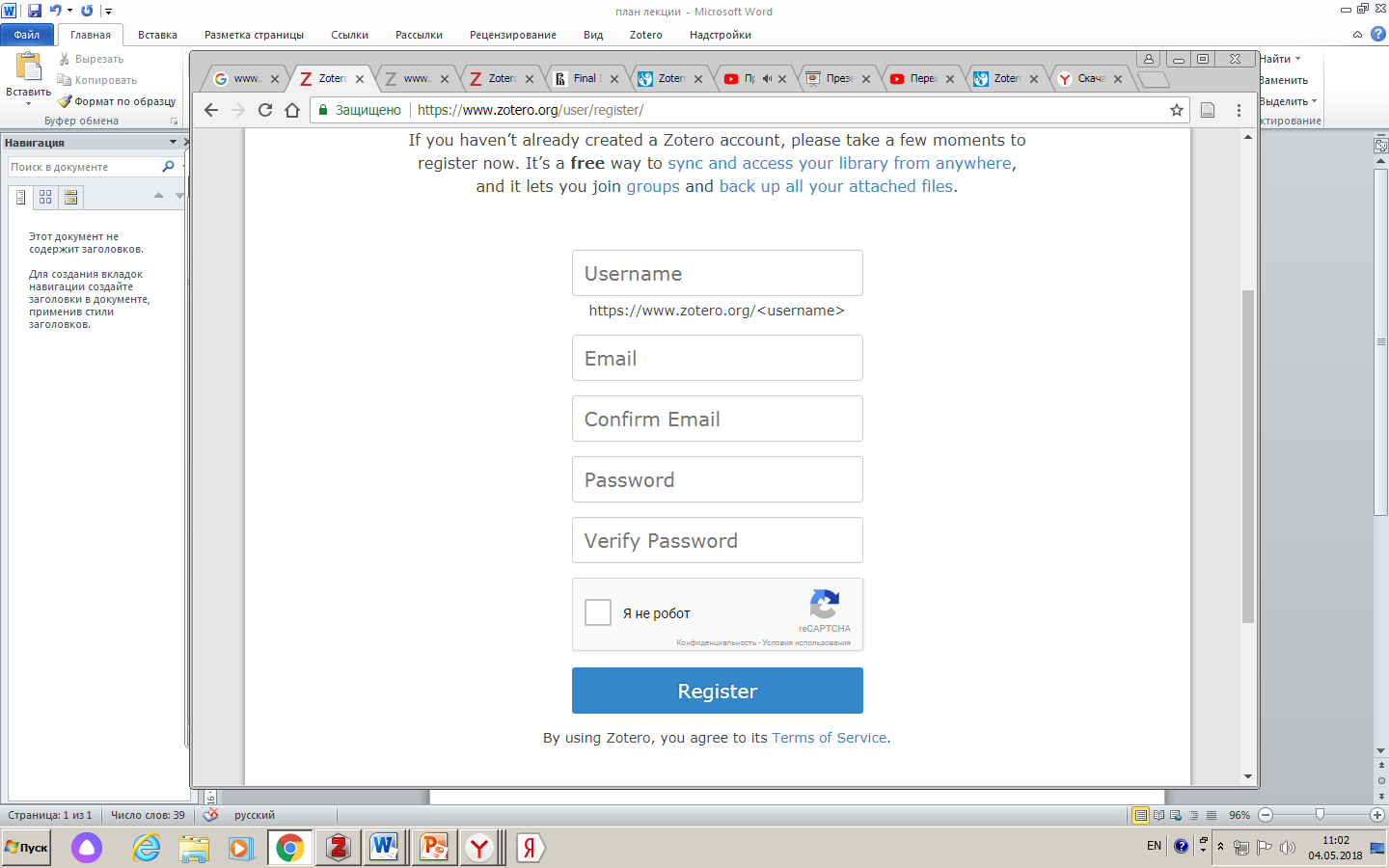 3. Скачать дополнительные инструменты
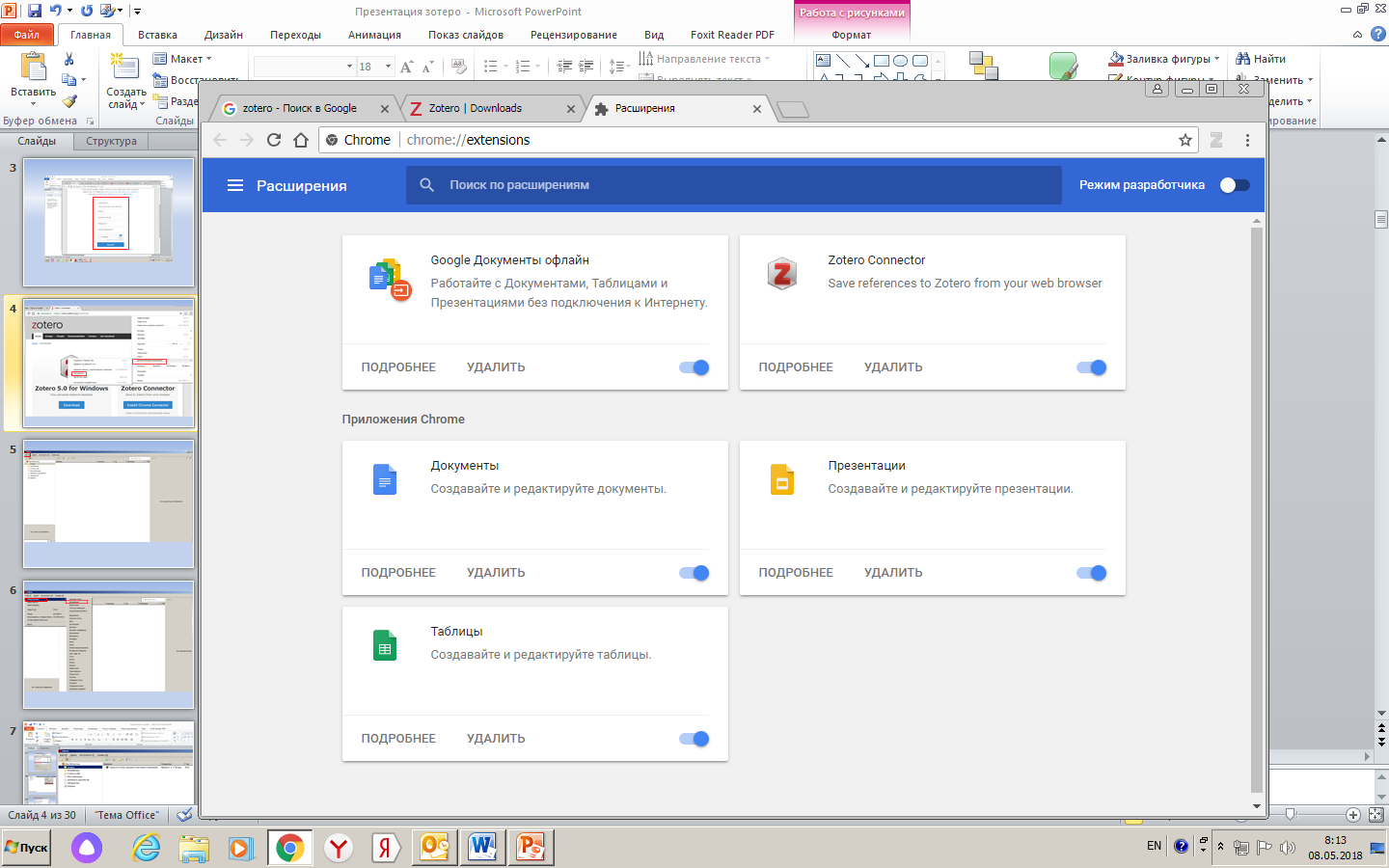 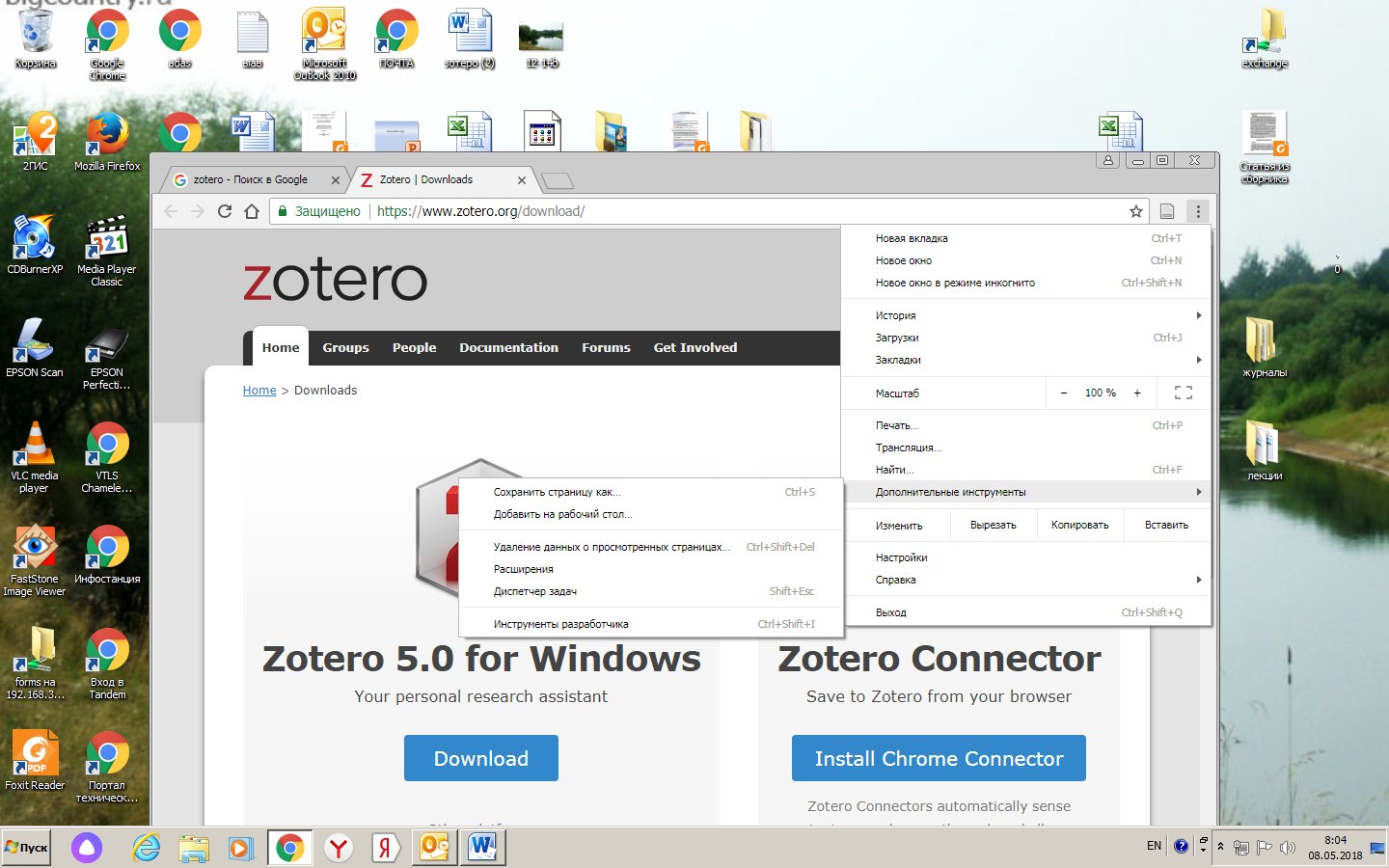 В браузере Google Chrome наверху выбираем дополнительные инструменты, расширения 
Устанавливаем Zotero Connector
4. Создание документа
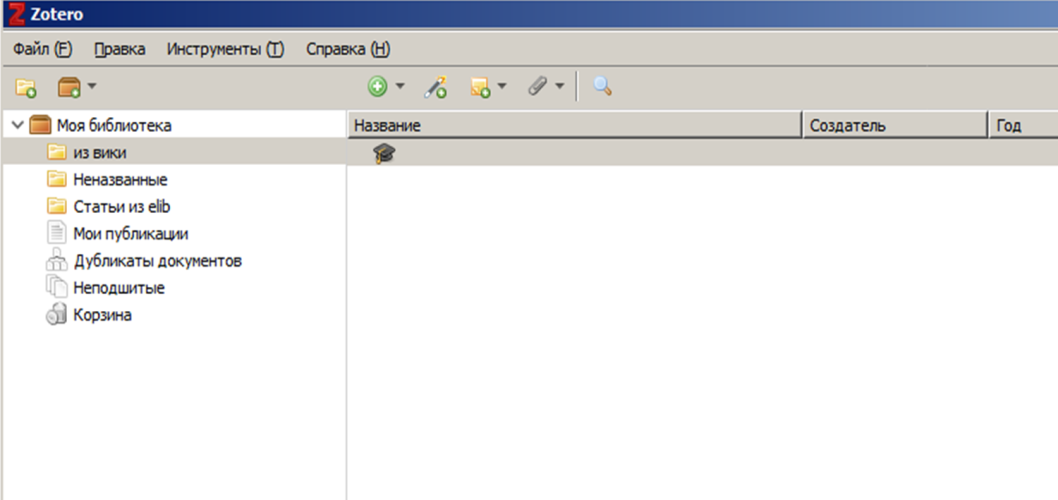 Заходим в программу Zotero 

Выбираем на панели задач «Файл» 

Выбираем «Новый документ» (документ находится в базе данных)
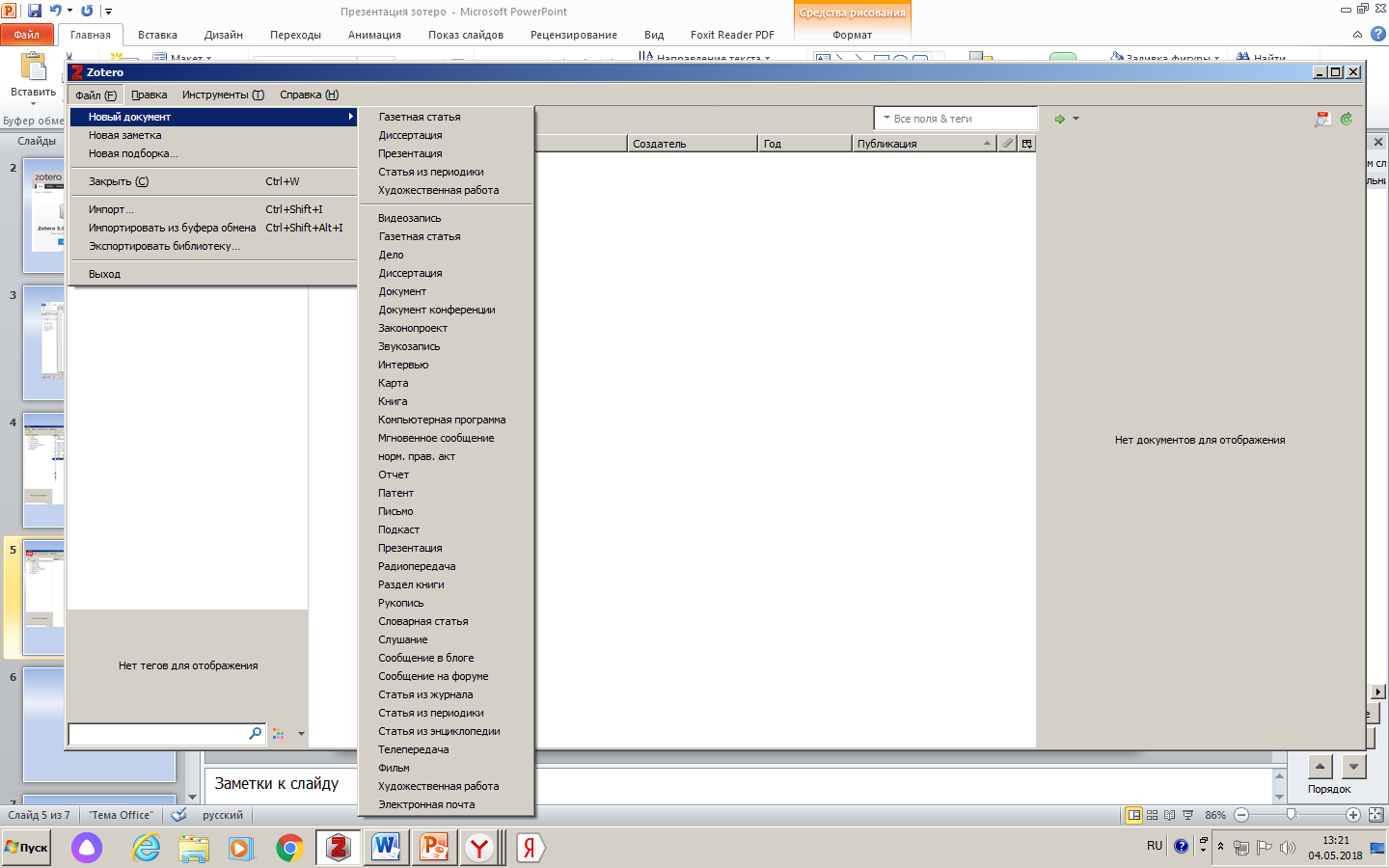 5. Формируем базу данных
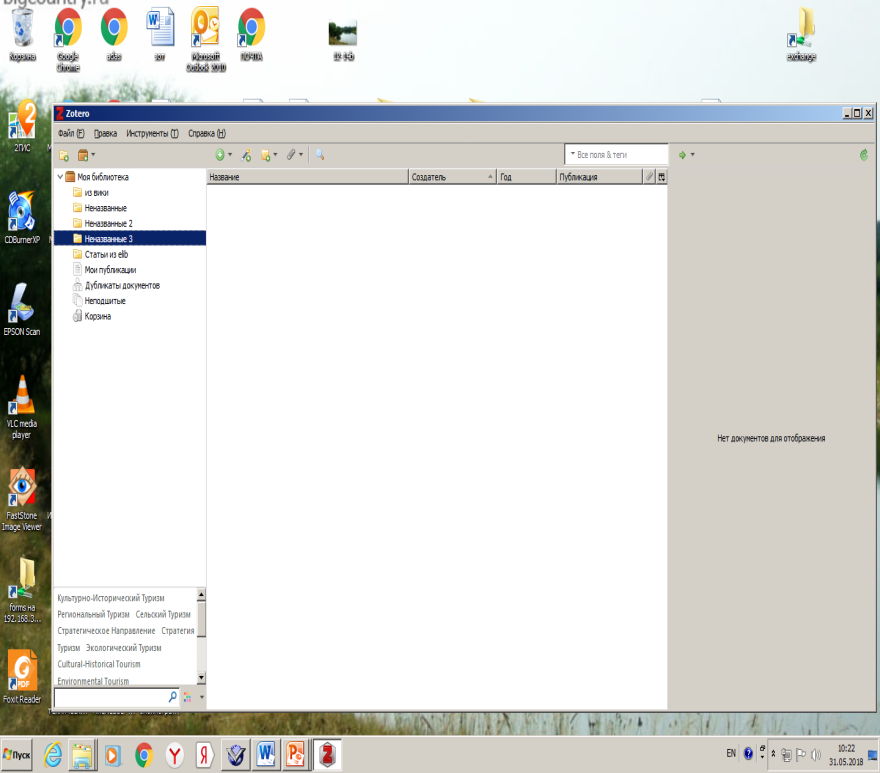 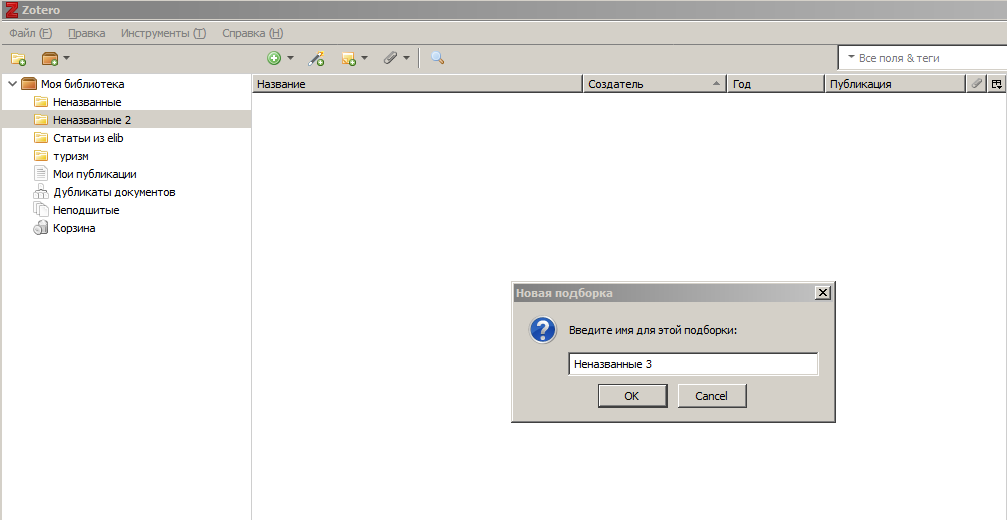 Нажимаем на значок папки в левом верхнем углу. 
Переименовываем подборку
Открываем папку и в ней создаем документ
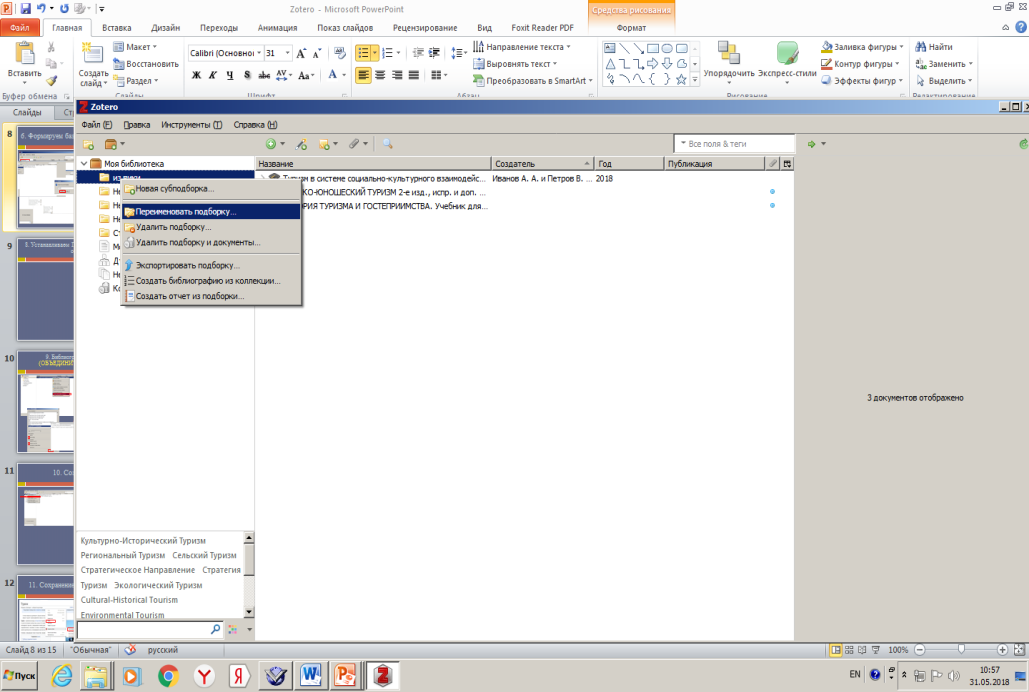 6. Устанавливаем ГОСТ библиографического описания
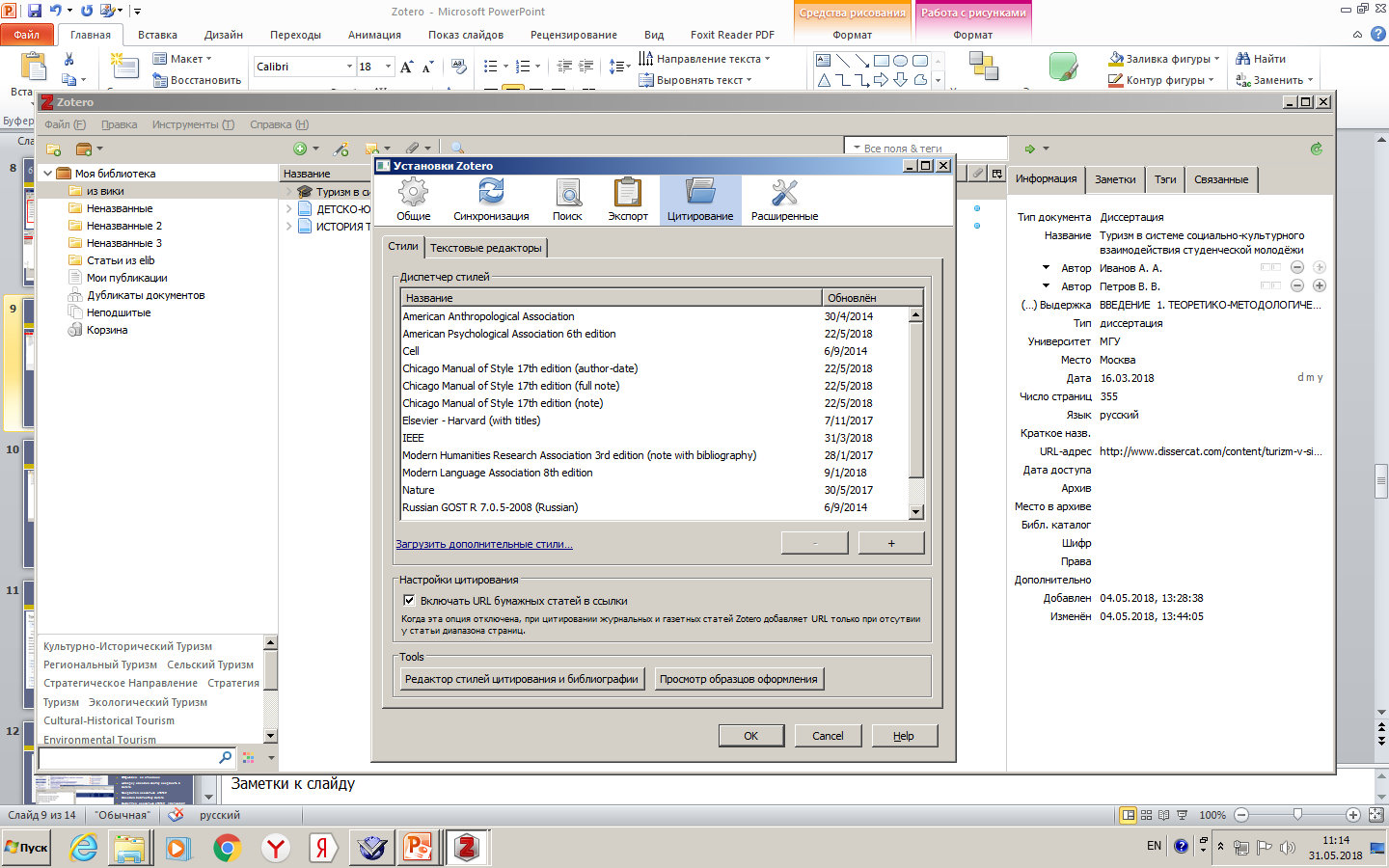 Нажимаем кнопку «Правка»
Заходим в «Настройки»
Нажимаем на вкладку «Цитирование»
Загружаем «Дополнительные стили» 
Устанавливаем  Russian GOST R 7.0.5 – 2008 (Russian) и  Russian GOST R 7.0.5 - 2008 (numeric)
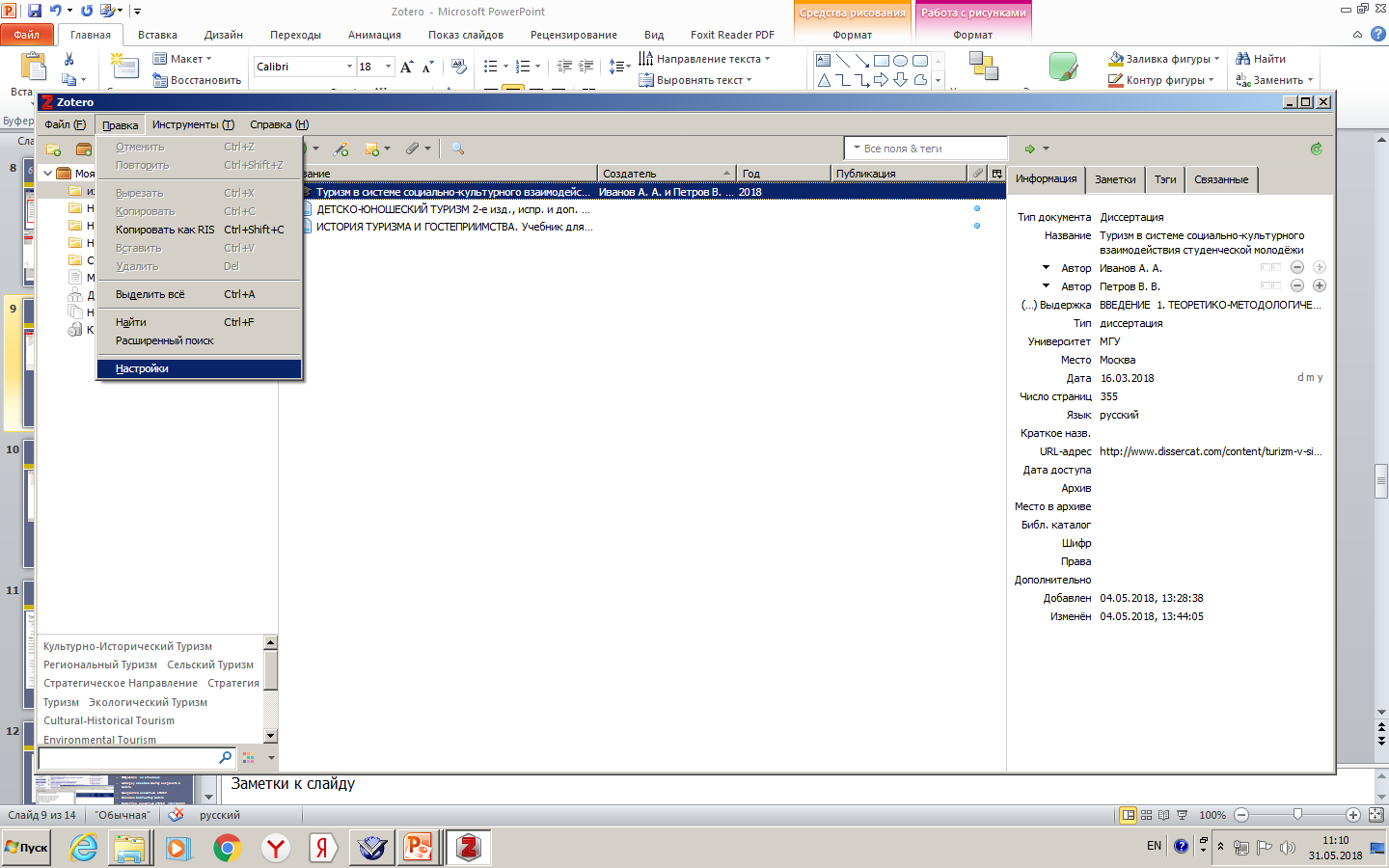 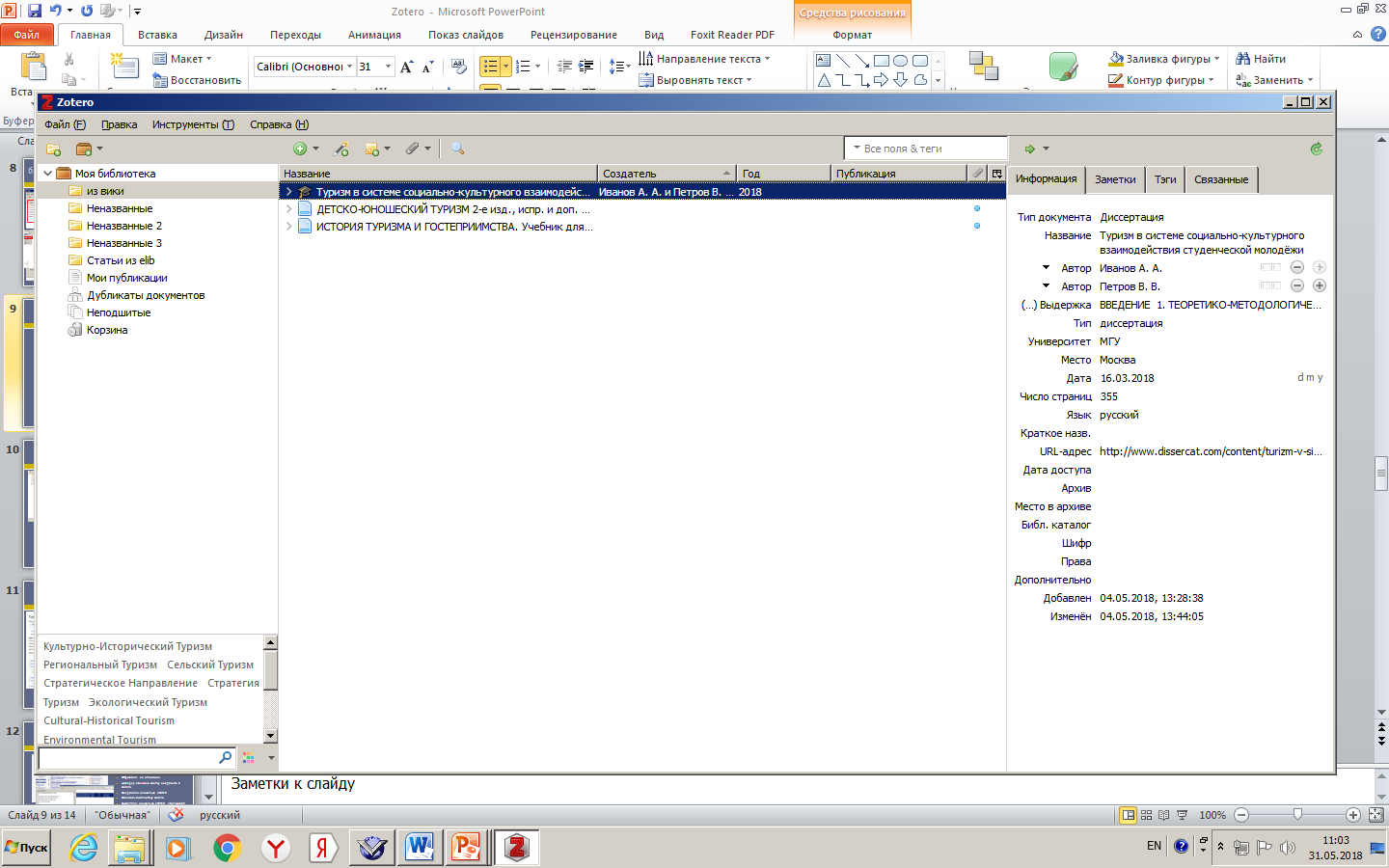 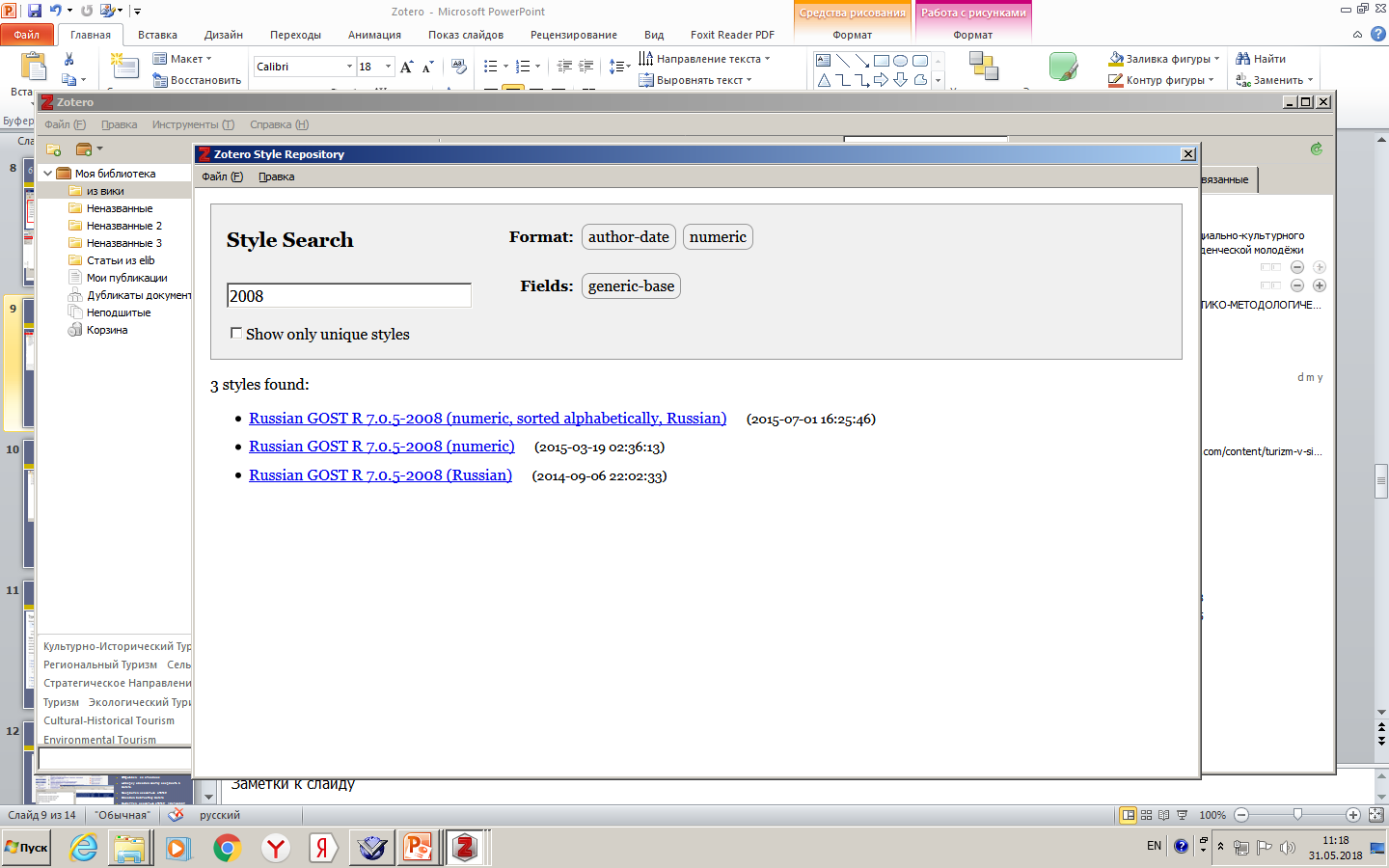 7. Библиографическое описание документа
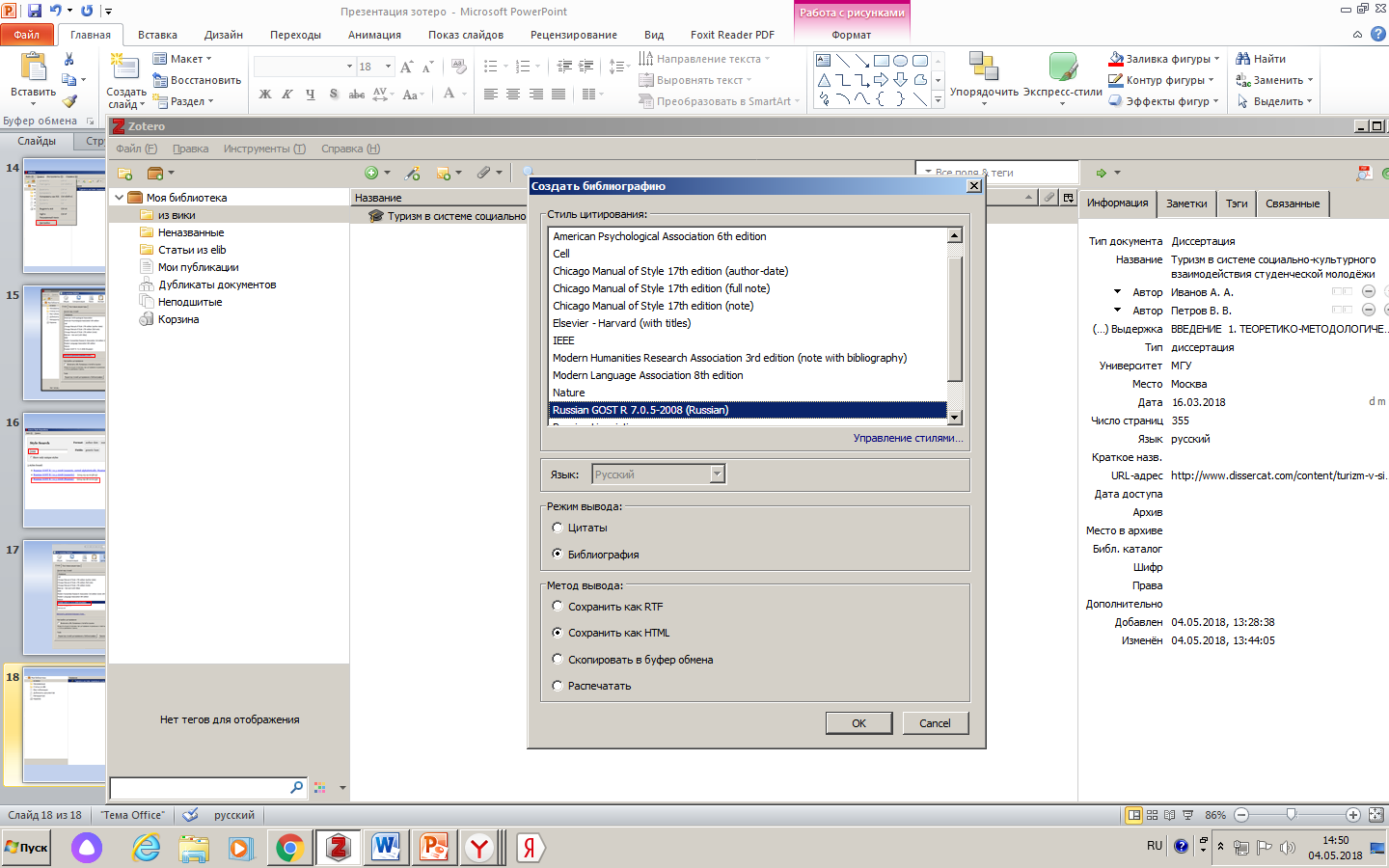 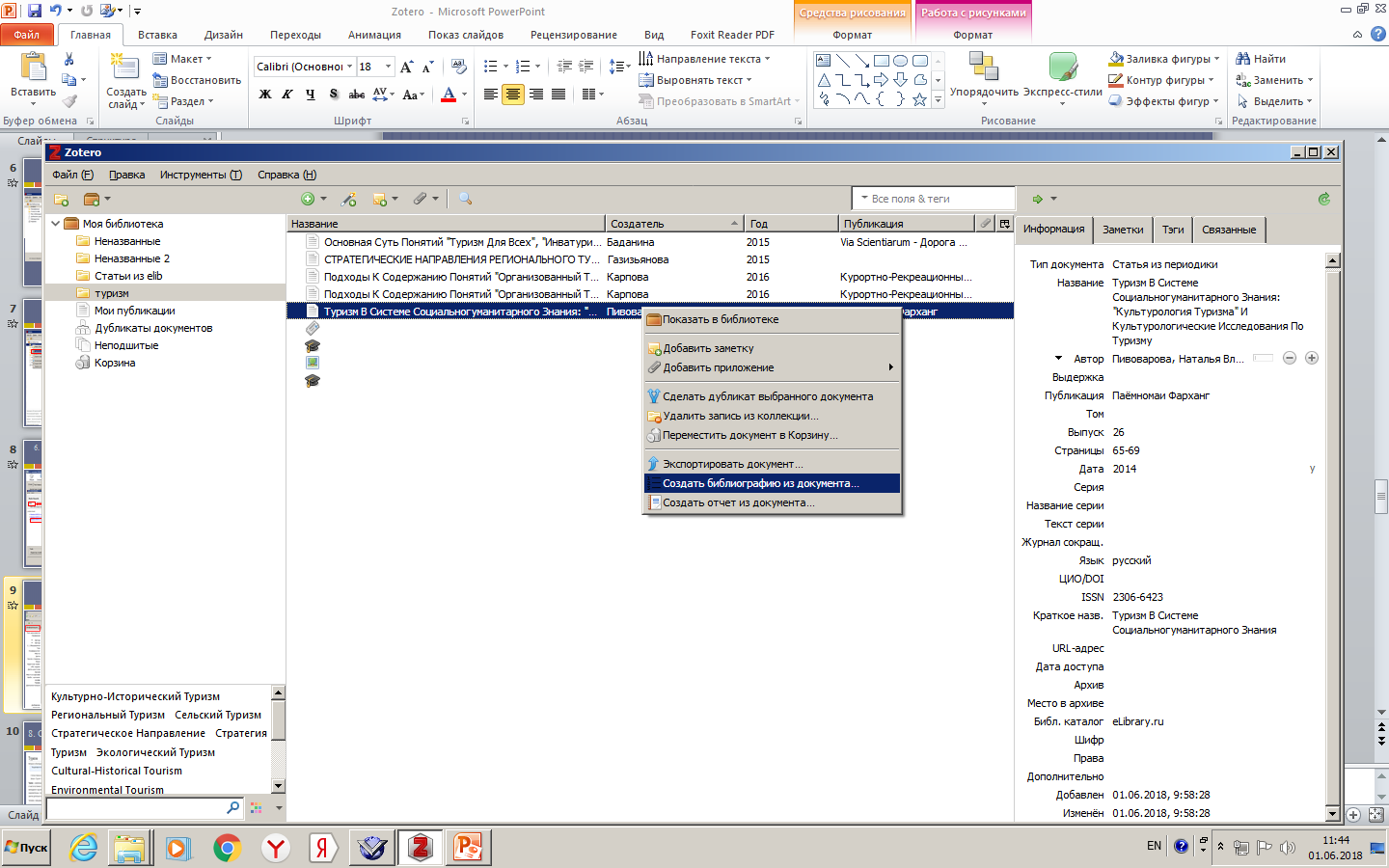 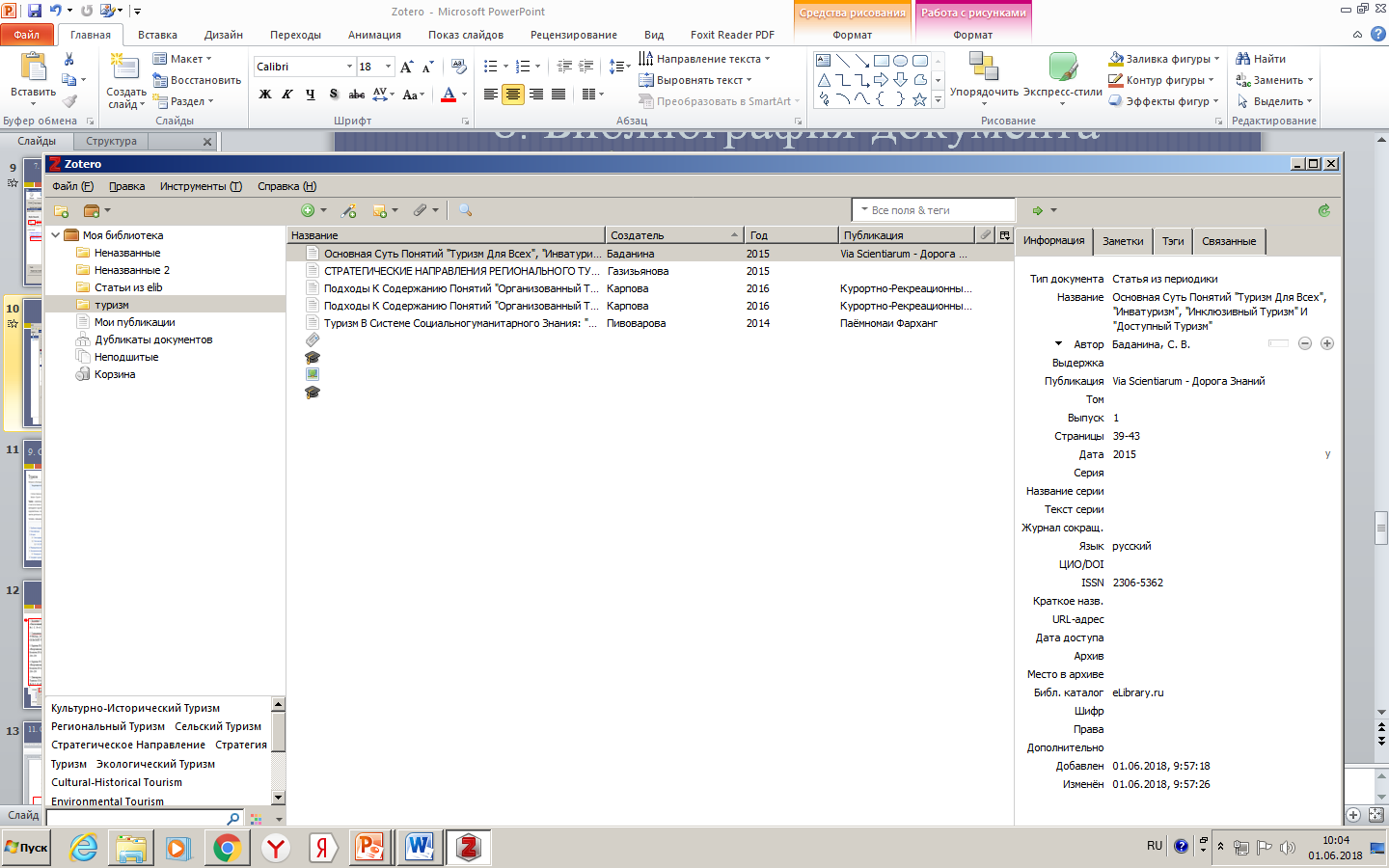 Выбираем нужный документ (справа появляется поле «Информация» - это библиографическая карточка документа)
Кликаем правой кнопкой мыши на наш источник. В окне выбираем Создать библиографию документа
Выбираем стиль Russian GOST R 7.0.5 – 2008 (Russian)      библиография                                                                                                                                                                                                                  сохранить как HTML (информация сохранена в выбранном браузере)
8. Сохранение информации из Интернета
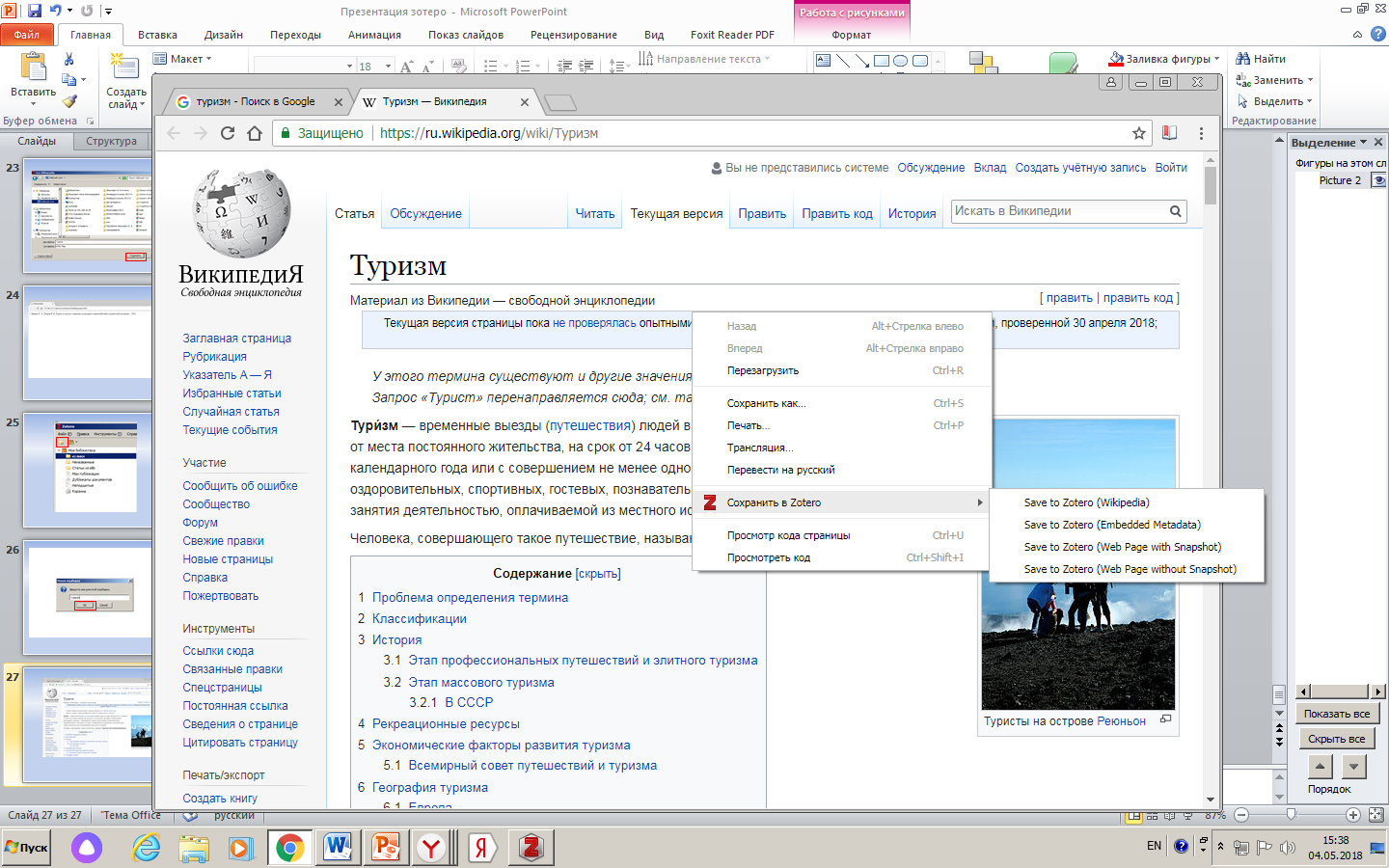 Находим информацию в Интернете по заданной теме
Кликаем правой кнопкой мыши на веб-страницу. 
В окне выбираем Сохранить в Zotero (Save to Zotero Wikipedia)
9. Создание списка литературы
(на примере НЭБ elibrary.ru)
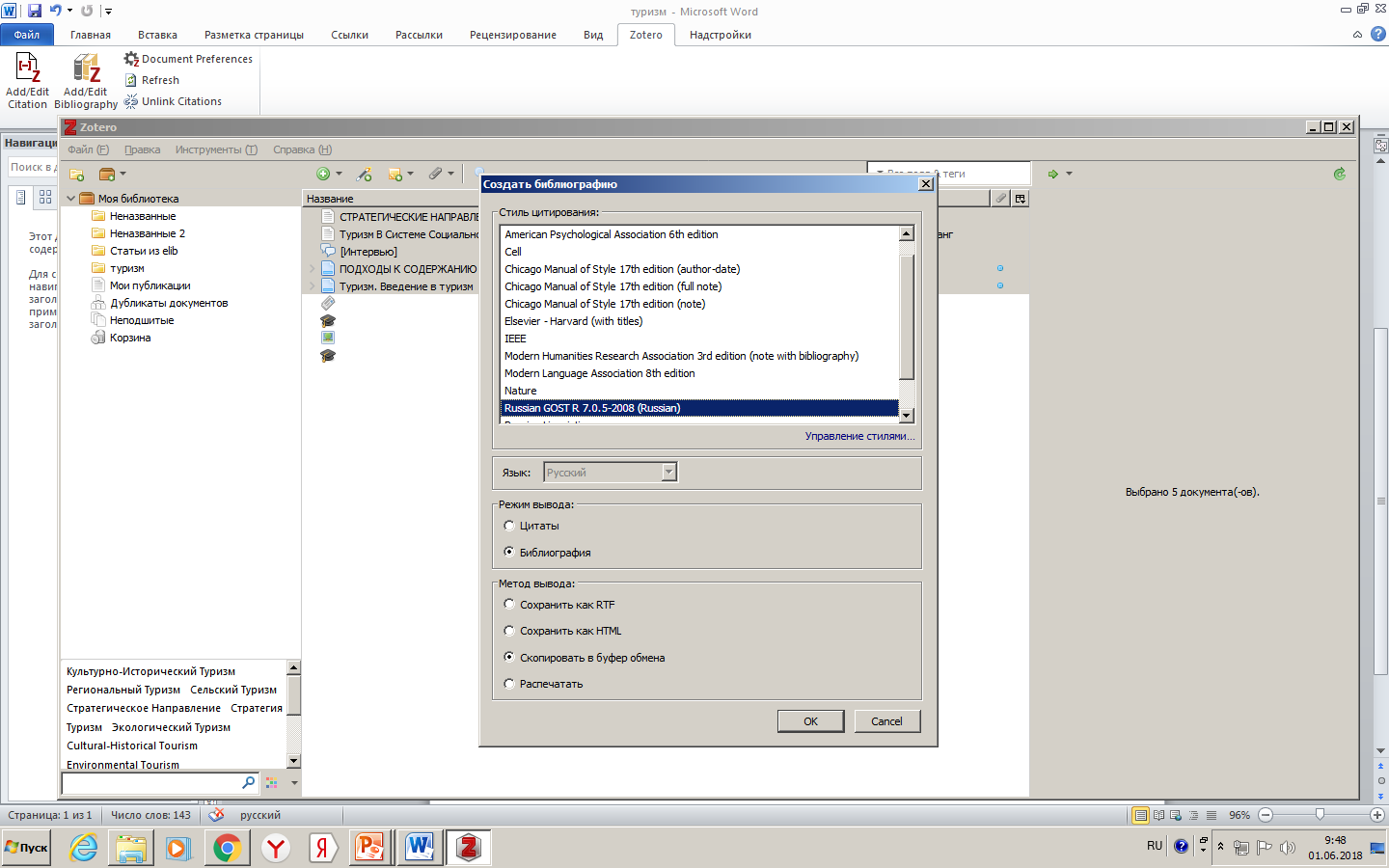 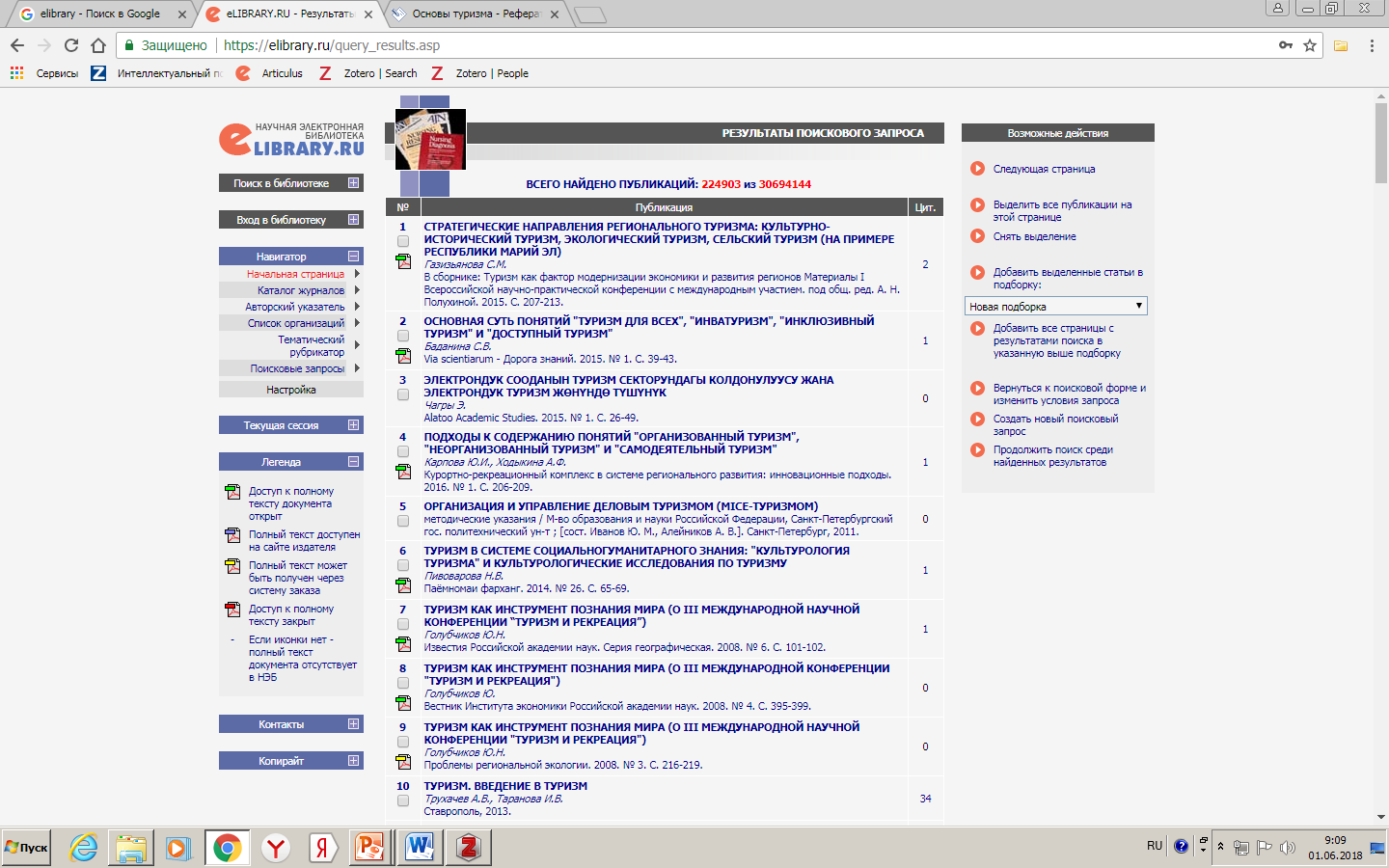 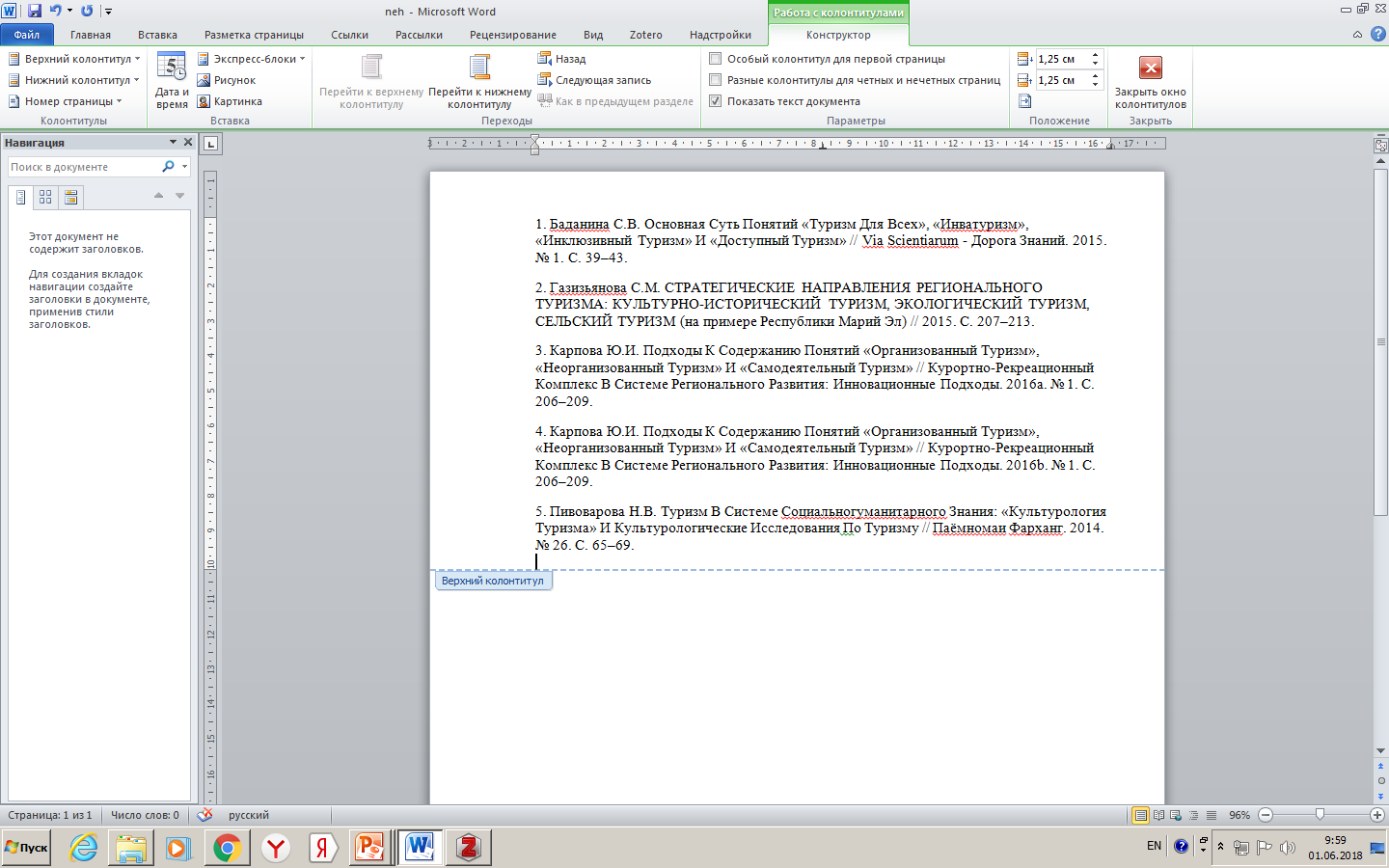 Находим нужную статью. Открываем ее описание.
На панели инструментов нажимаем функцию Сохранить в Zotero (в правом верхнем углу)
Сохраняем выбранные статьи в тематическую  папку
Заходим в библиотеку Zotero
Выделяем выбранные статьи, удерживая клавишу Shift!
Создаем библиографию документов (см. пункт 7)
Выбираем Russian GOST R 7.0.5 – 2008 (Russian), библиография, скопировать в буфер обмена!
Открываем Microsoft Word, нажимаем вставить.
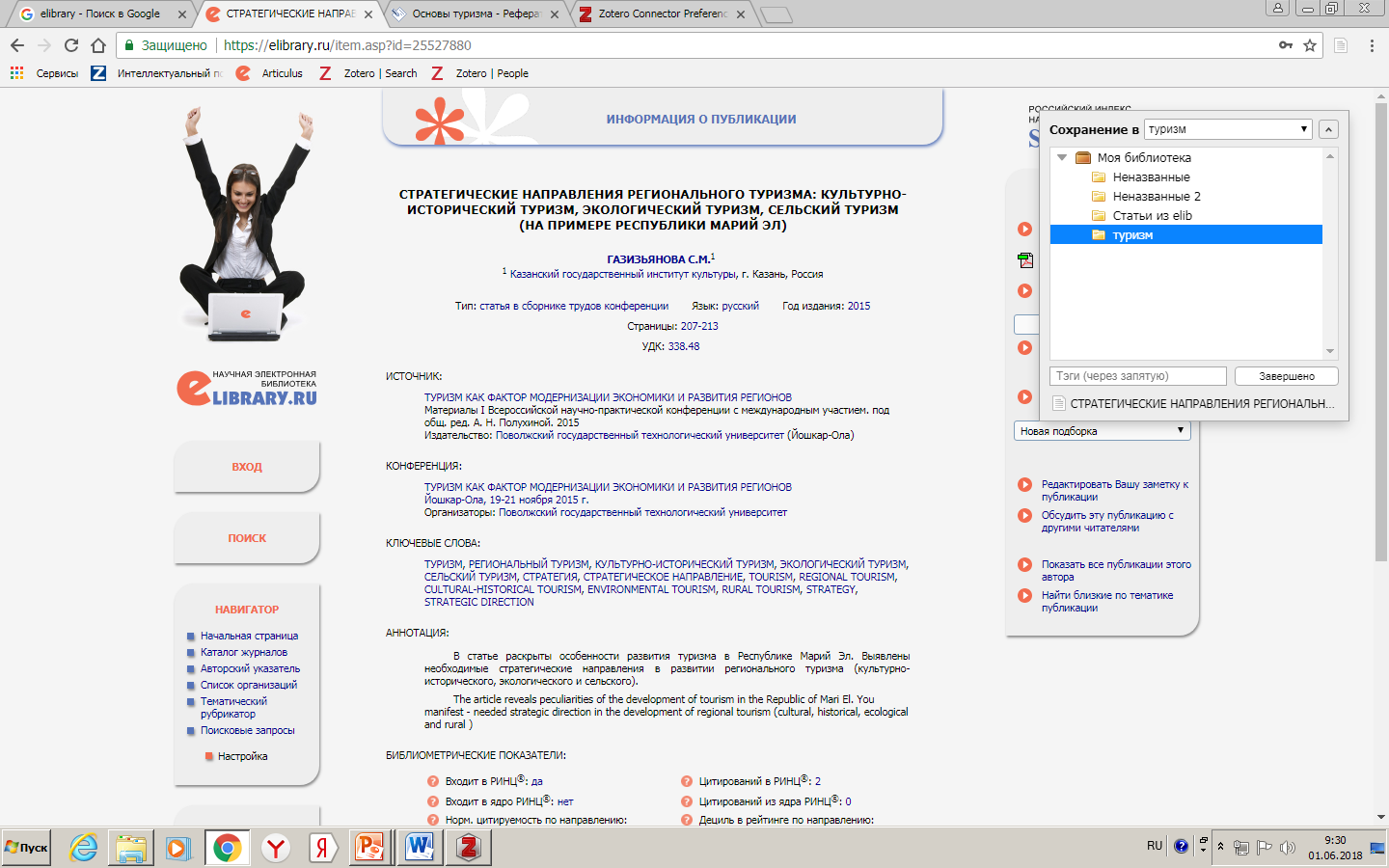 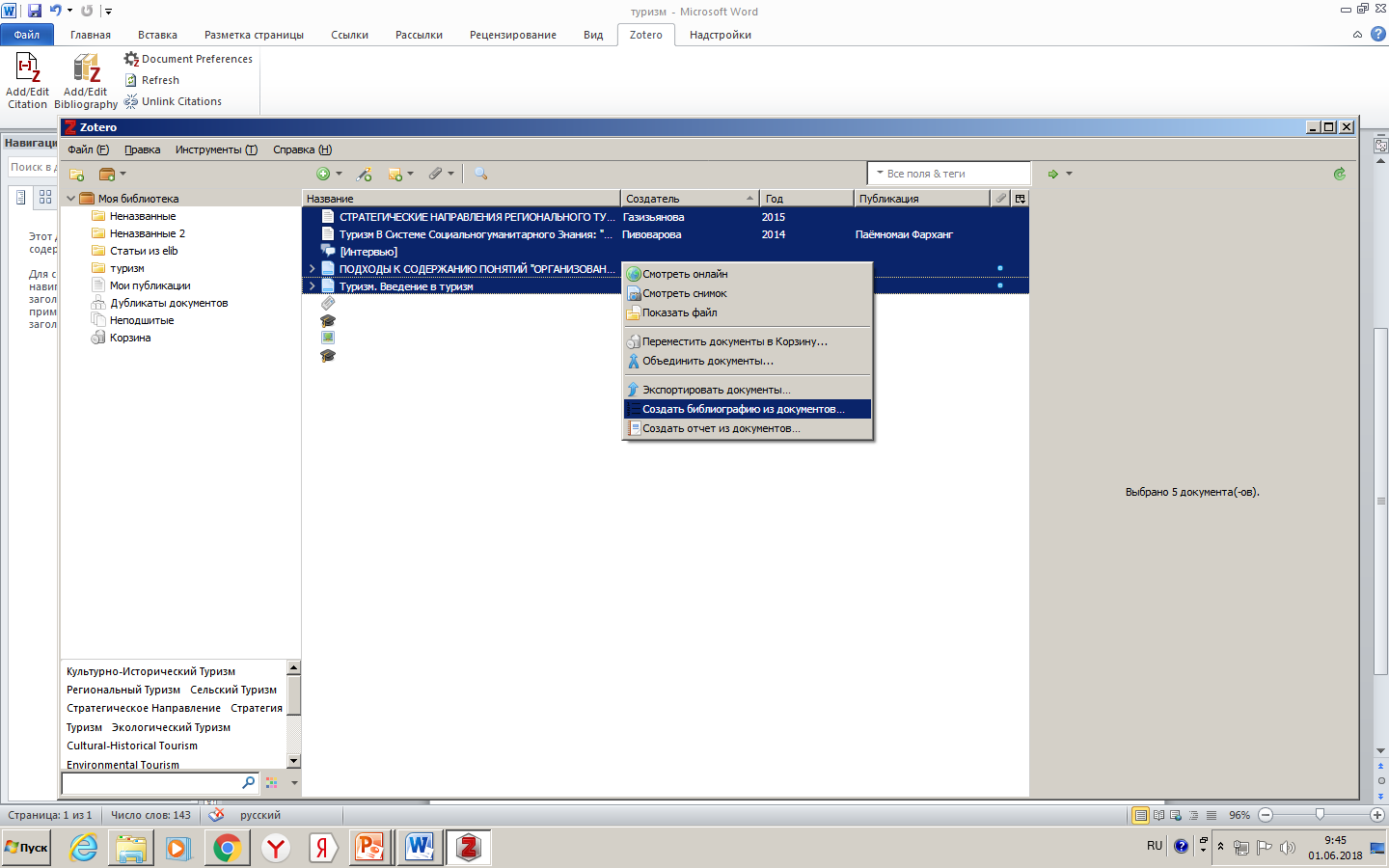 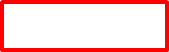 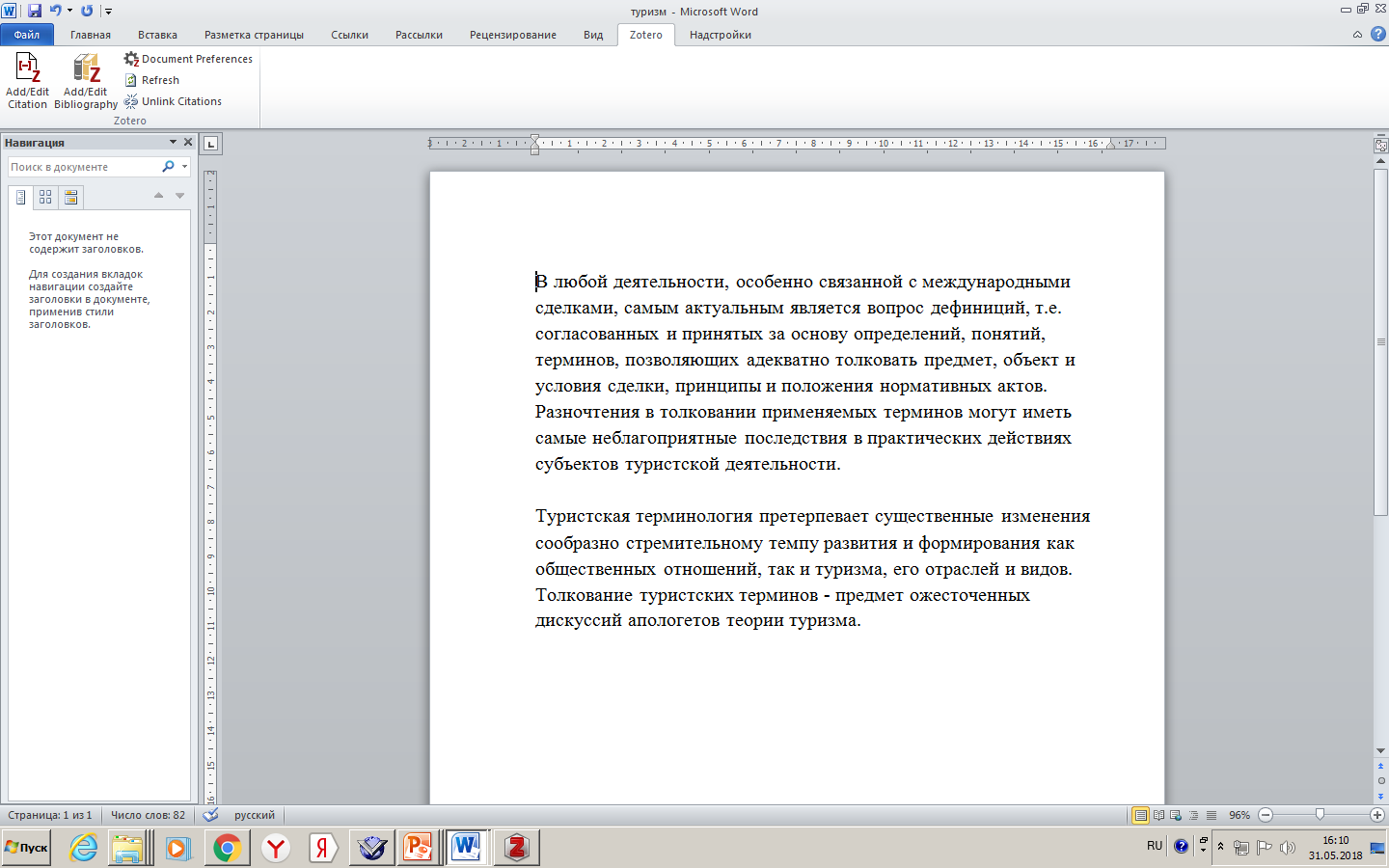 10.1 Создание ссылки на источник литературы в тексте
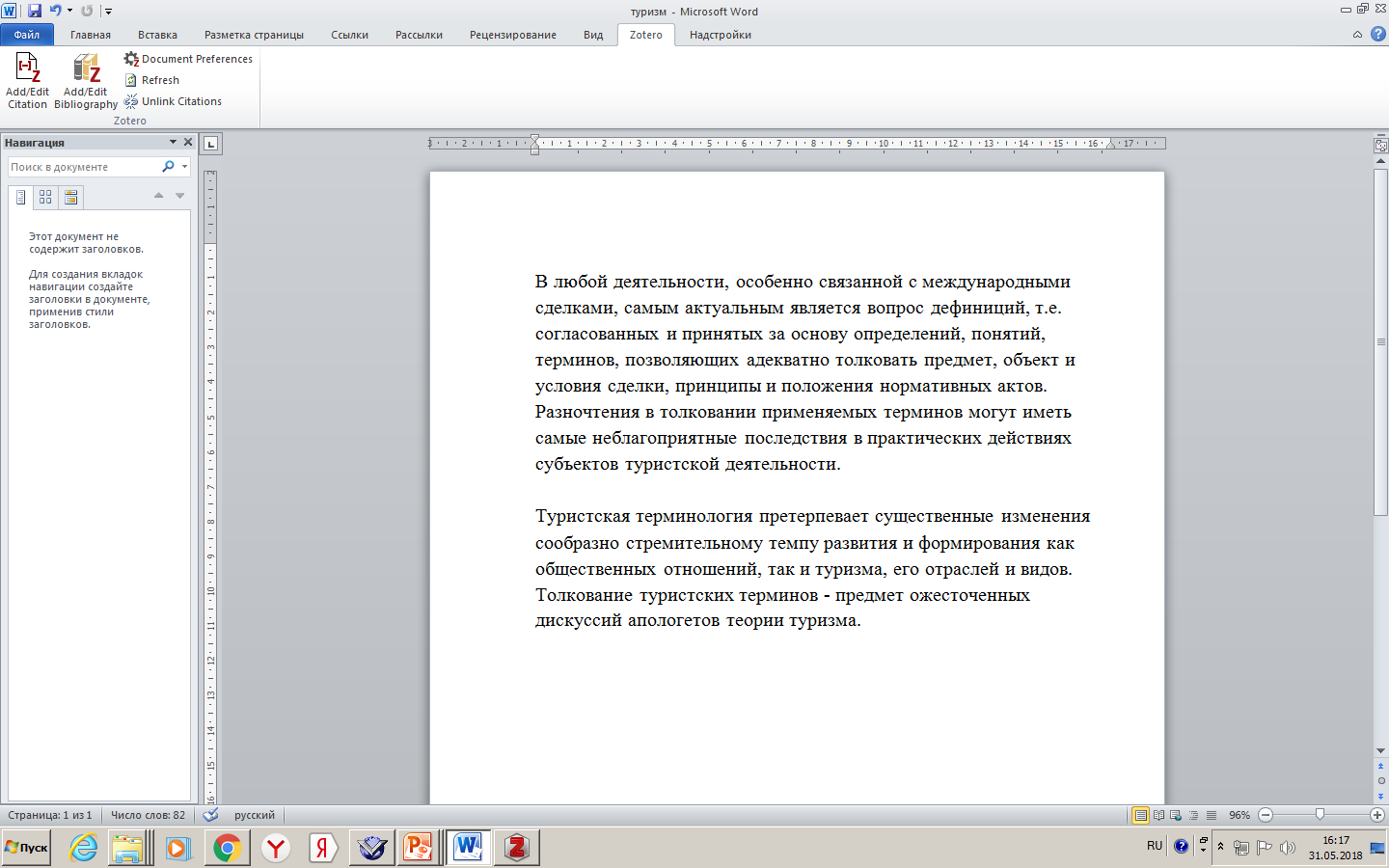 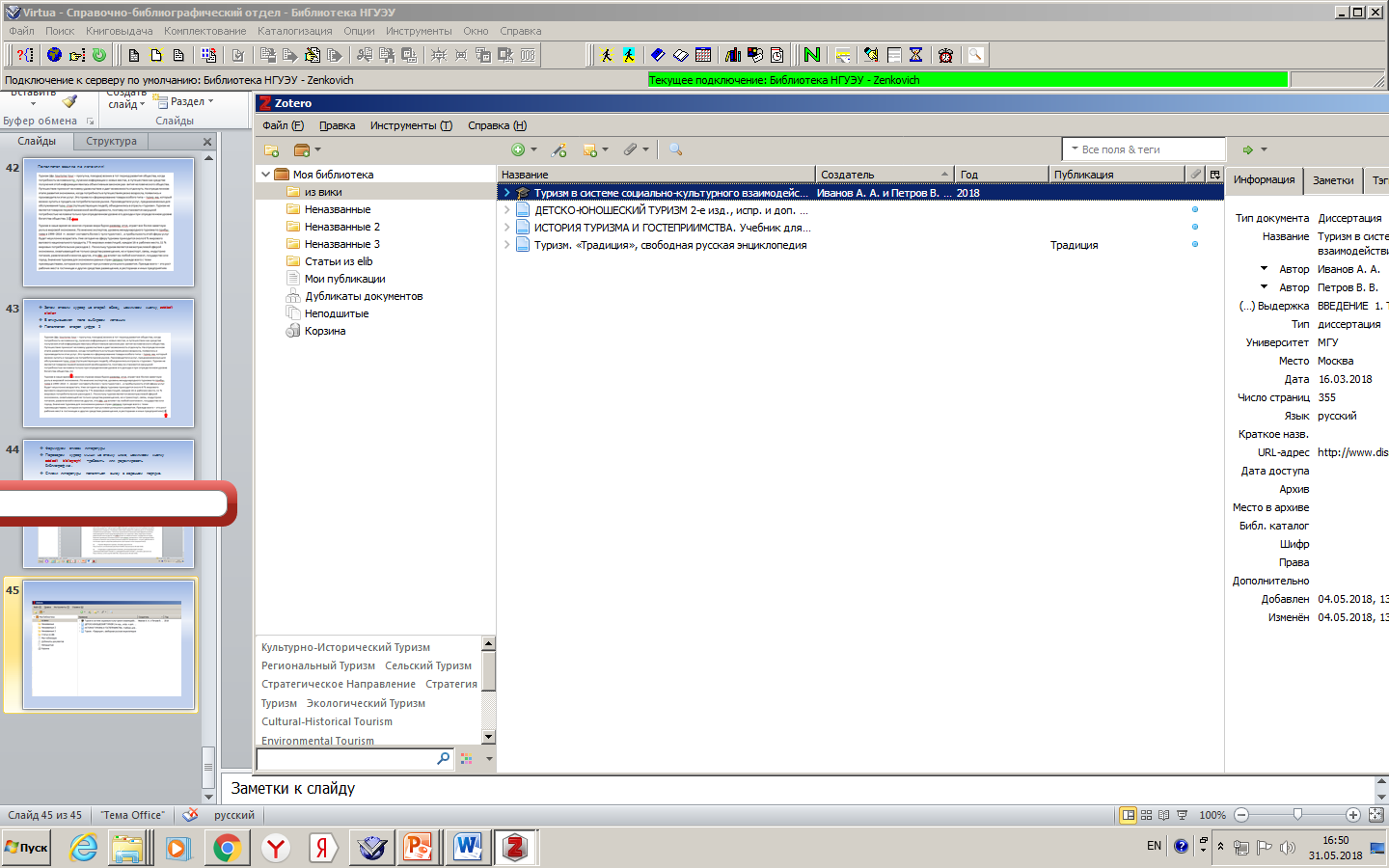 Открываем  документ в текстовом редакторе Microsoft Word
На вкладке панели инструментов выбираем Zotero
Ставим курсор на конец абзаца
На рабочей панели программы Выбираем Add/edit citation
Выбираем классический вид
Находим источник литературы в библиотеке Zotero
Формируем ссылку в тексте
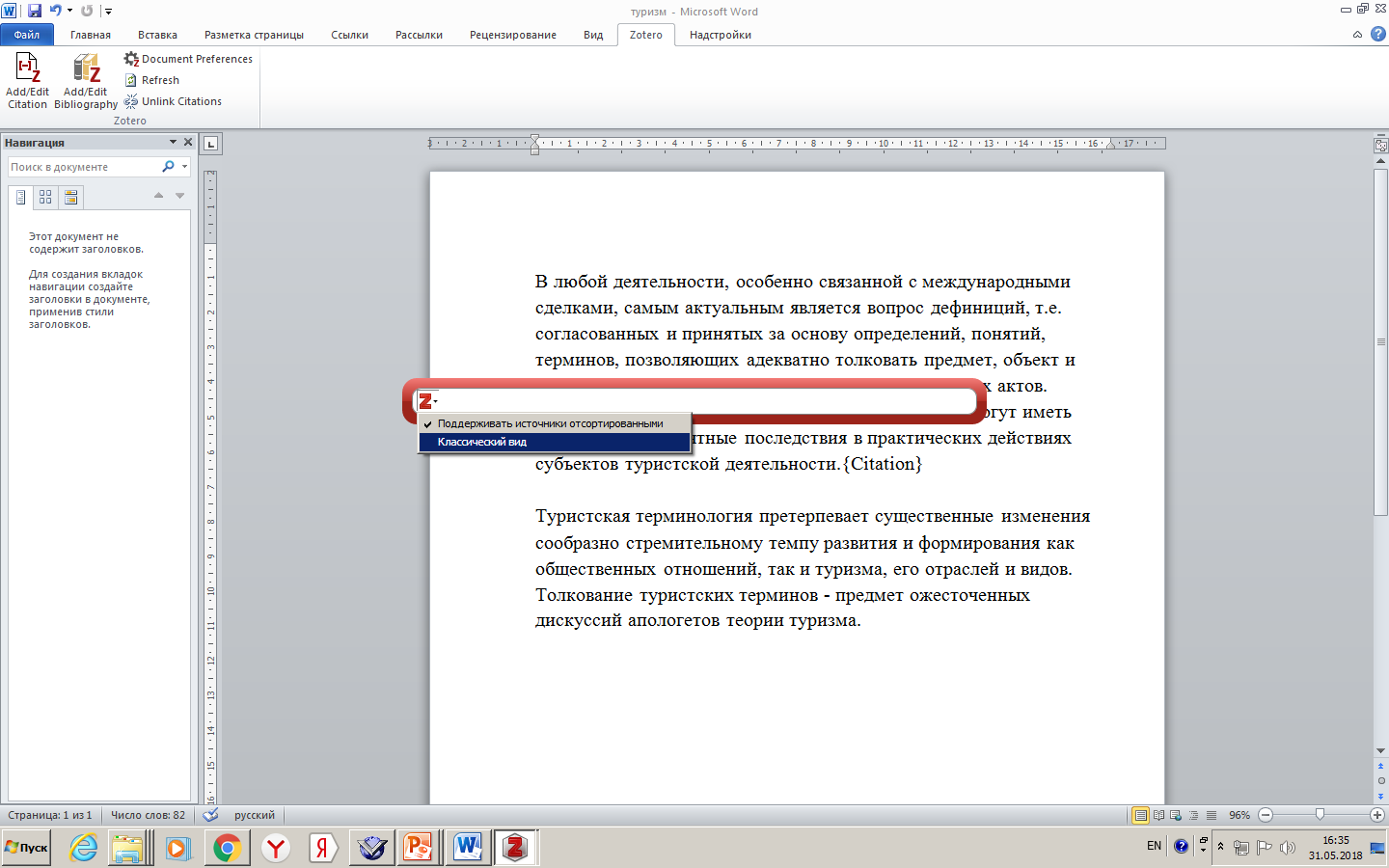 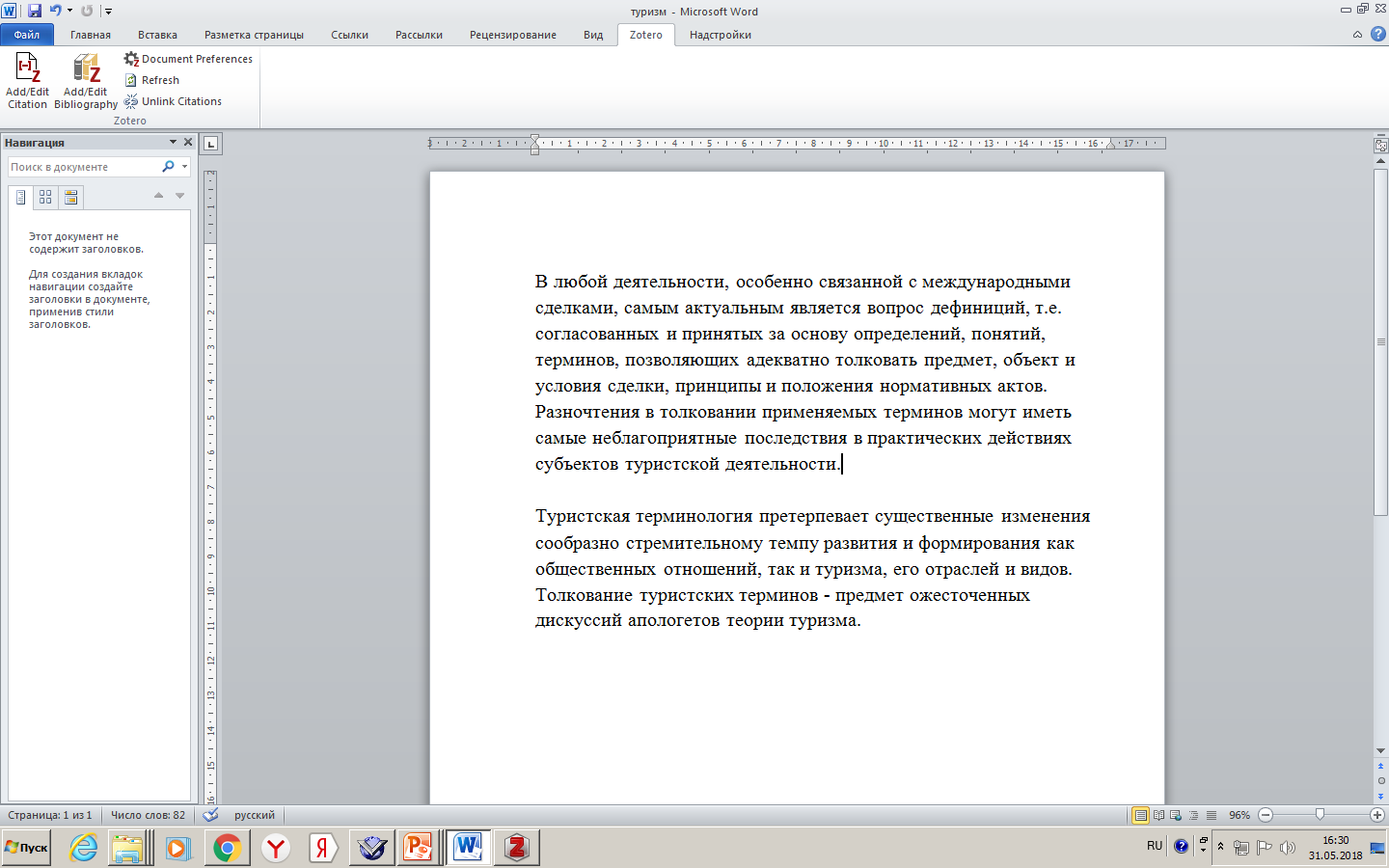 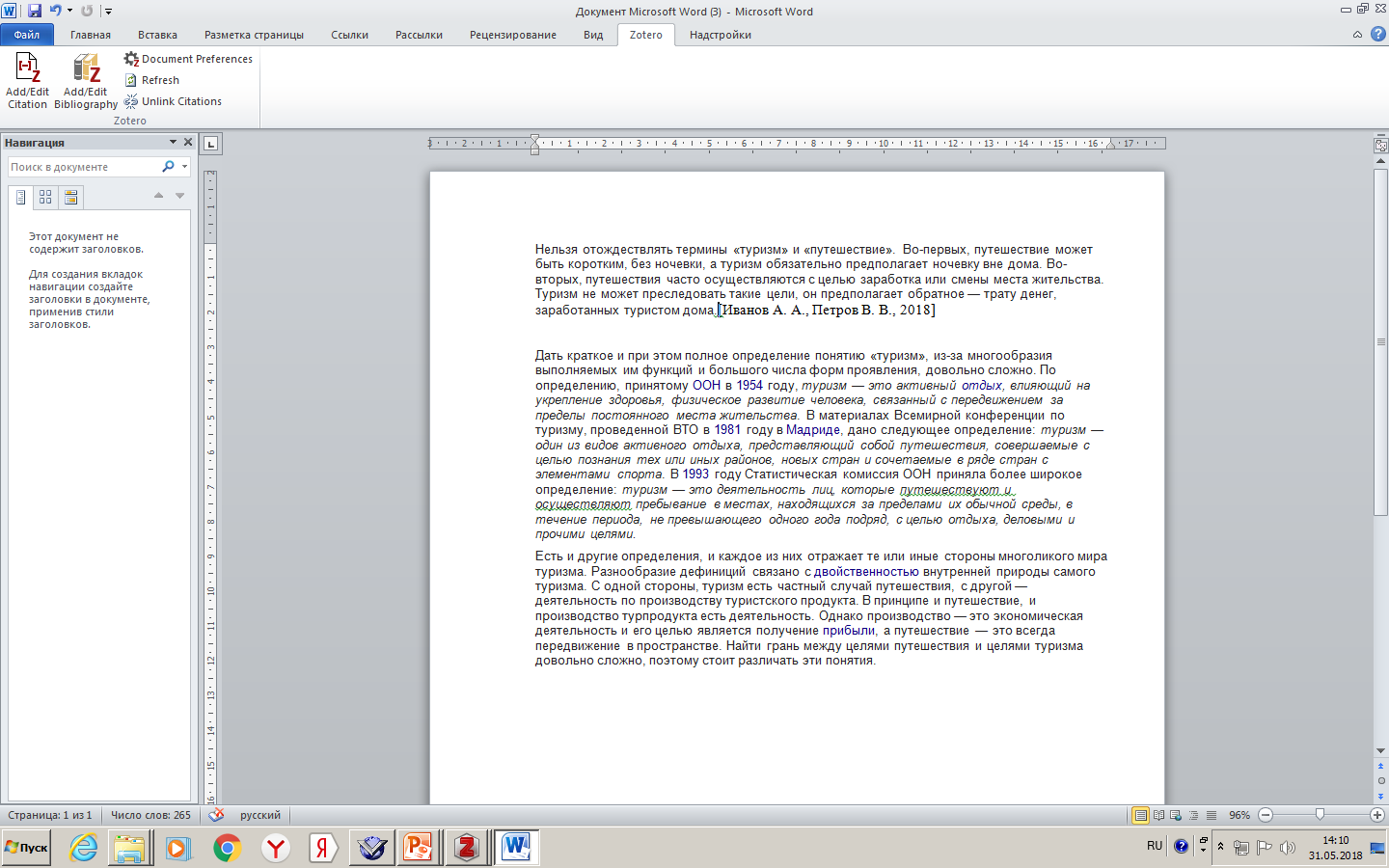 10.2 Создание ссылки на источник литературы в тексте
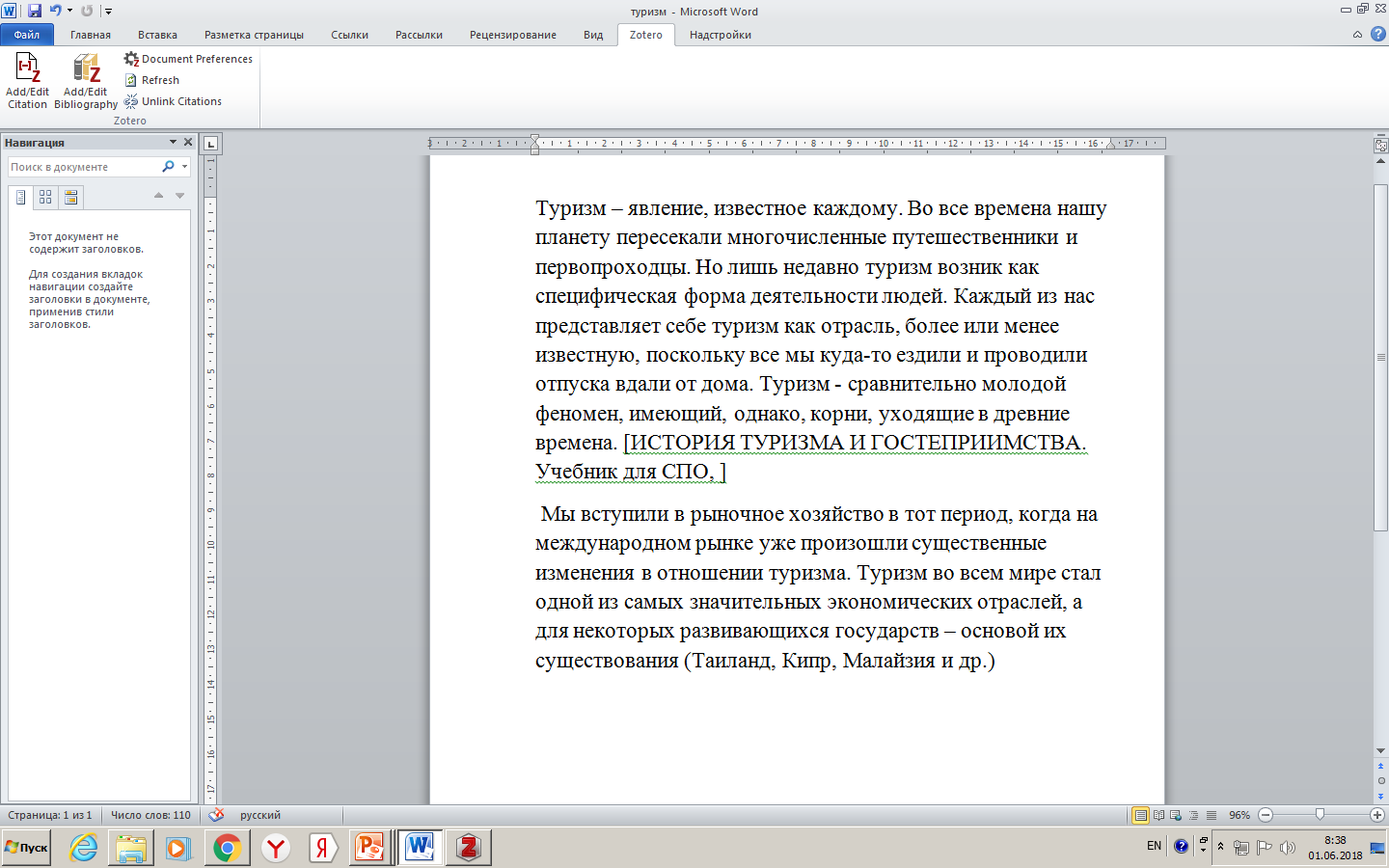 Ставим курсор на второй абзац, выбираем Add/edit citation
Находим источник литературы в библиотеке Zotero
Формируем вторую ссылку
Выбираем функцию Add / Edit Bibliography
Формируем список литературы
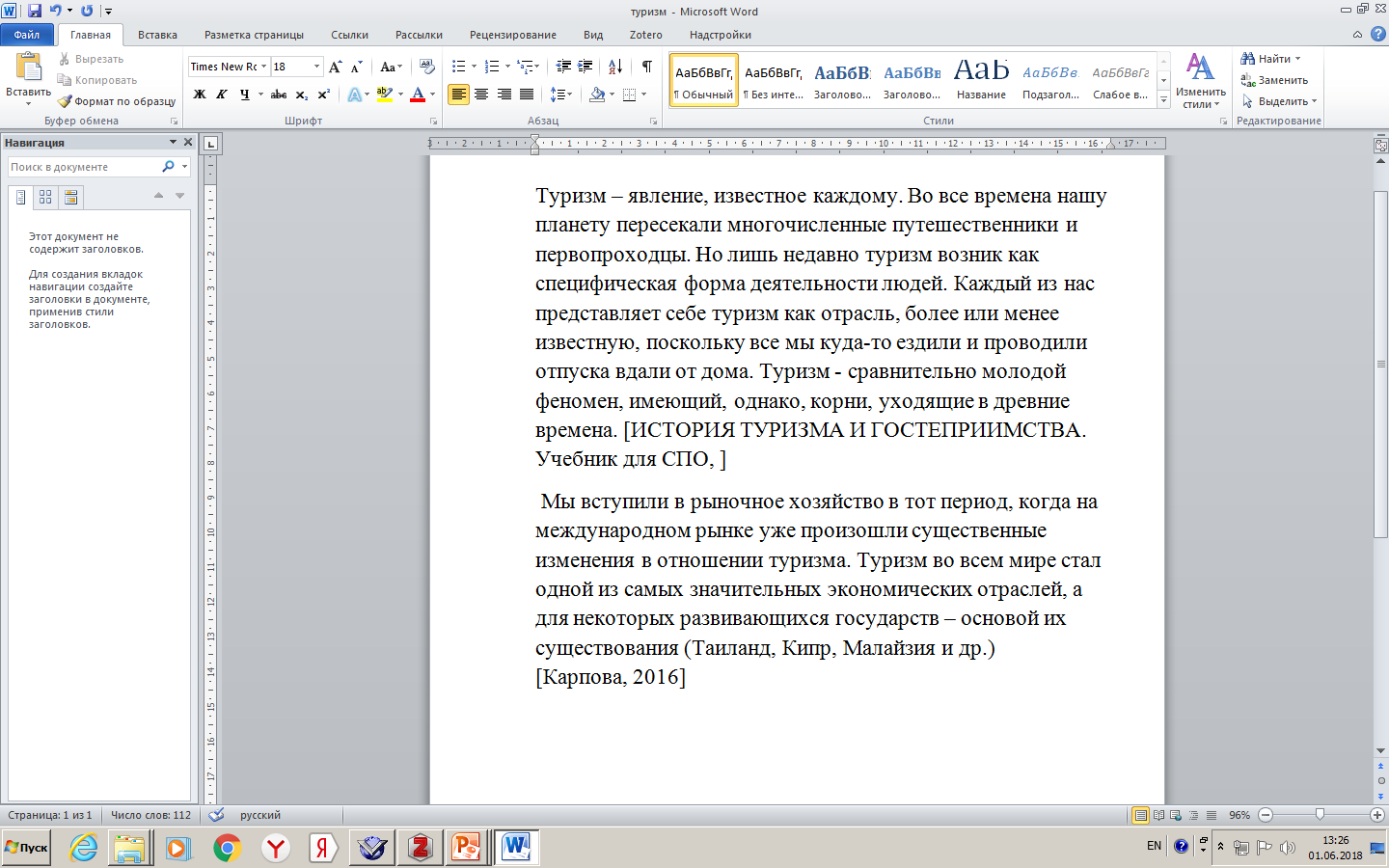 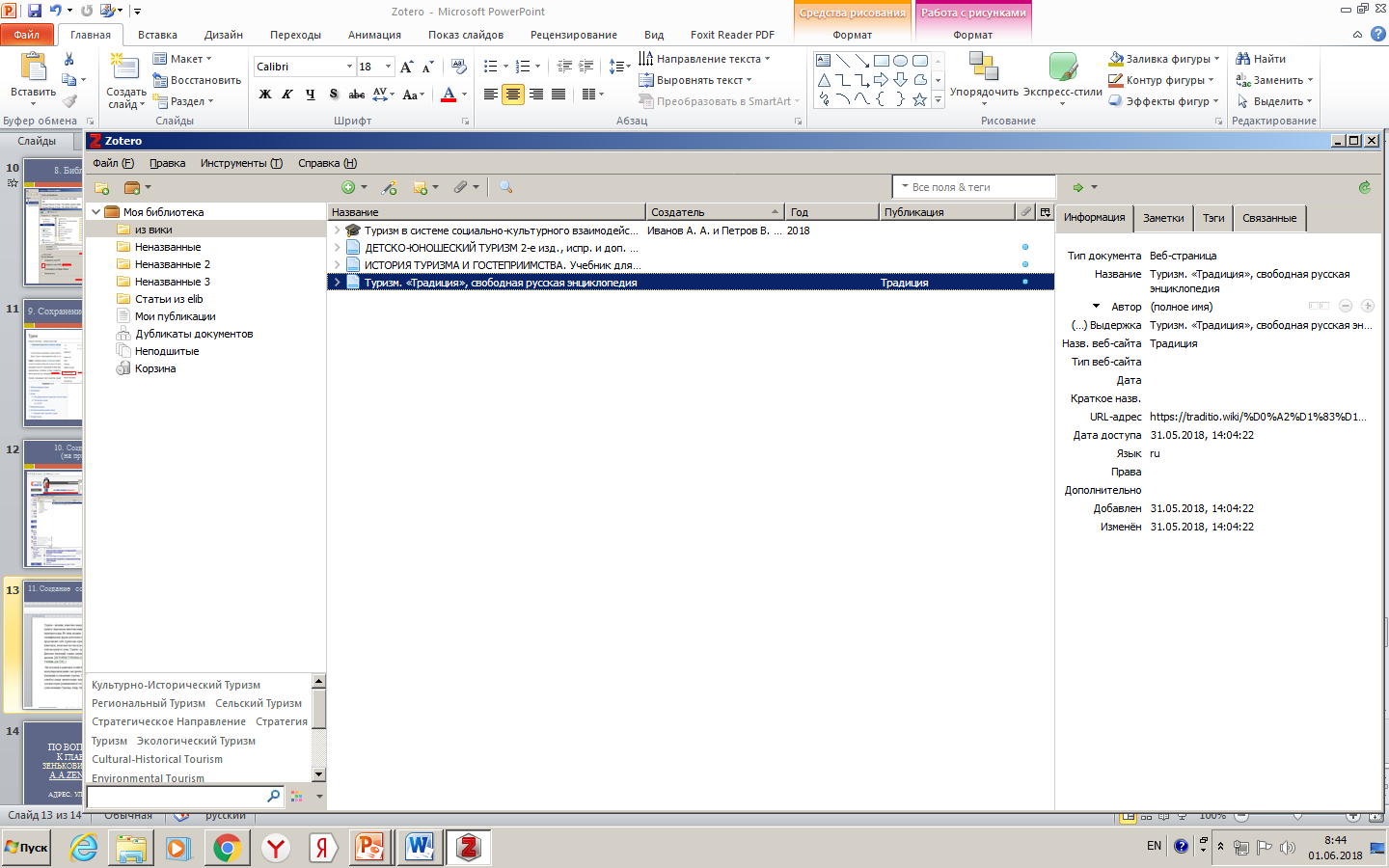 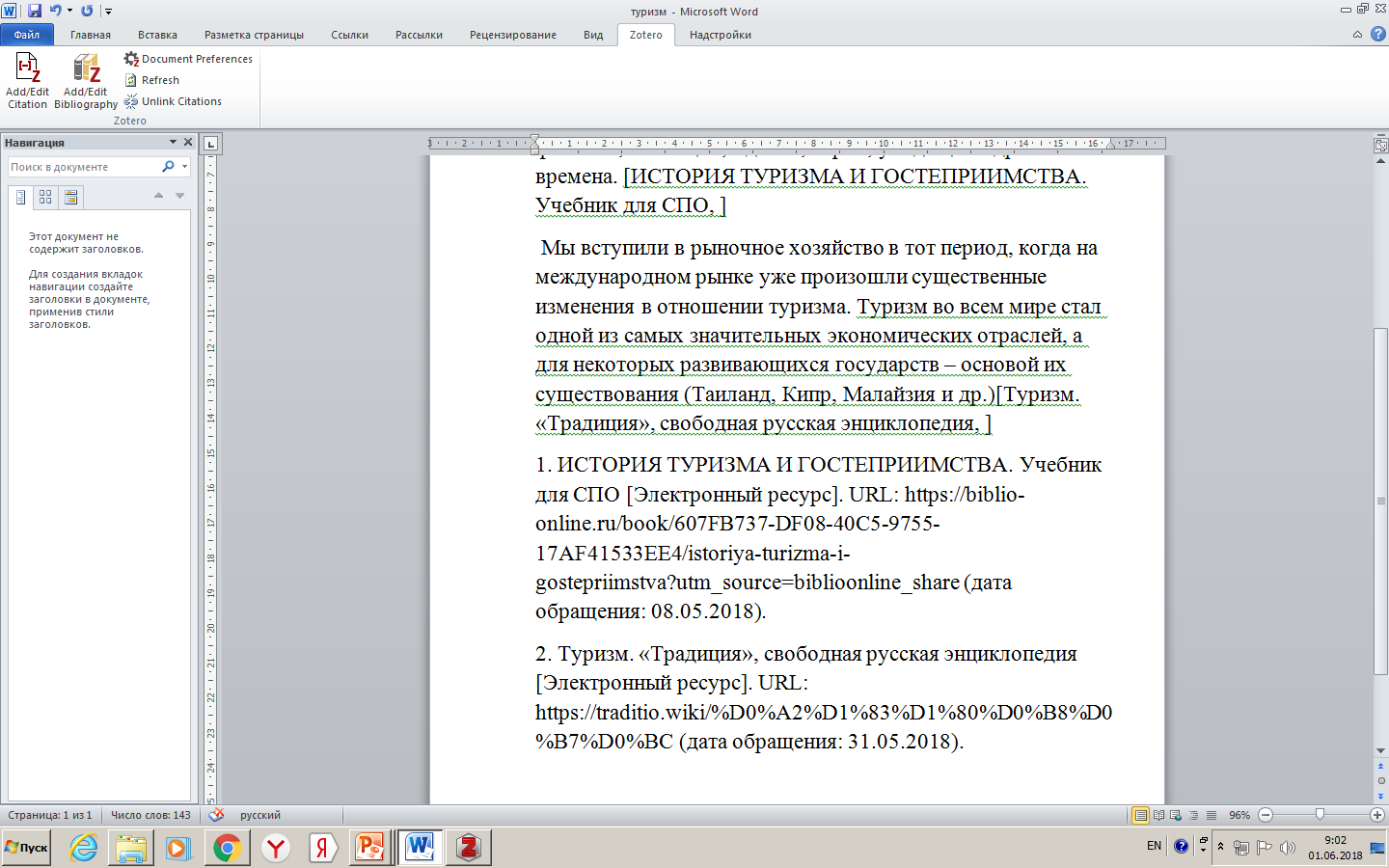 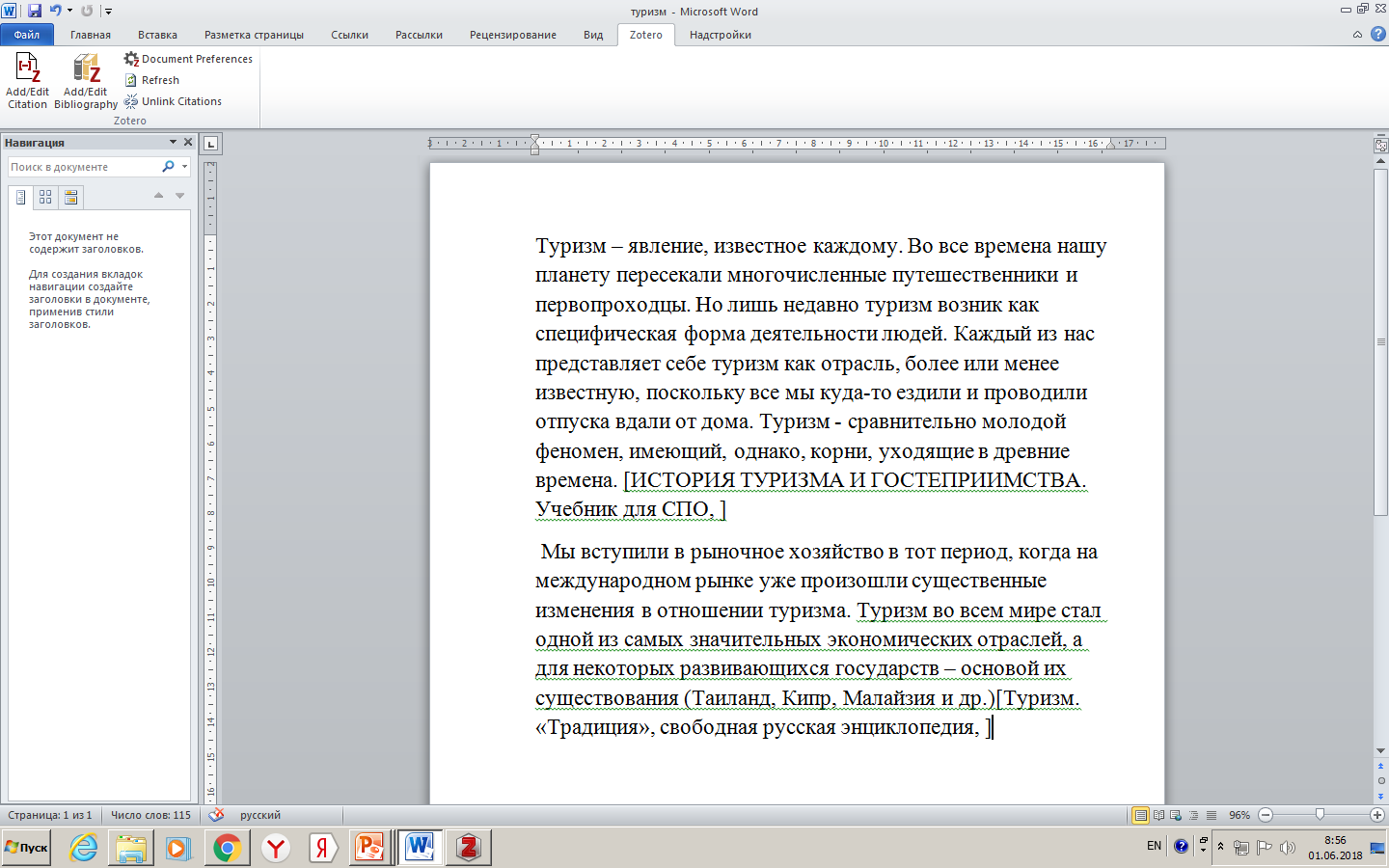 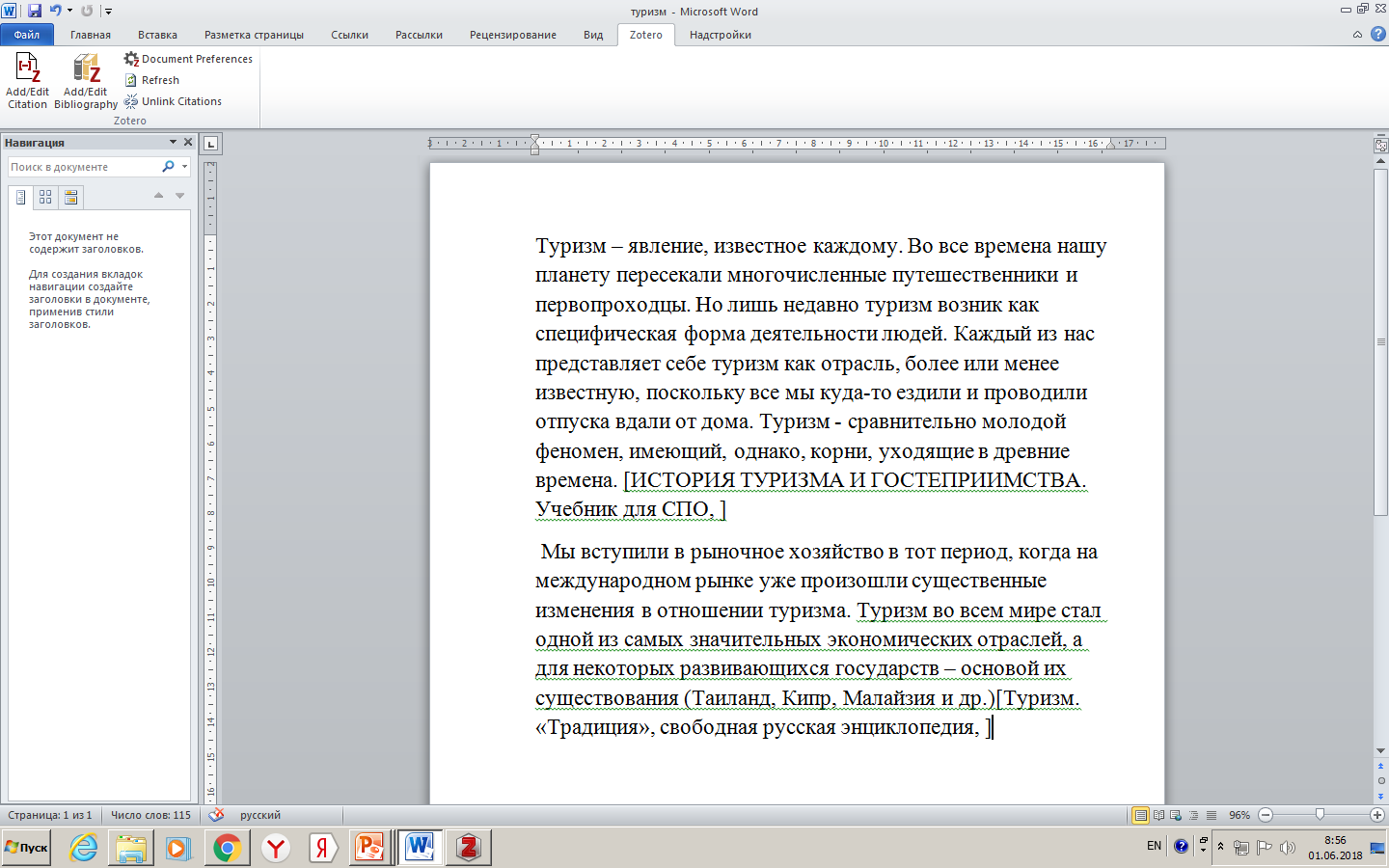 По вопросам обращаться В  Информационно-библиографический центрe-library@nsuem.ruт. 243-94-06, доп. 6209 Адрес: ул. Каменская, 52, каб. 3-211.Часы работы: пн-чт – с 8:00 до 17:00пт – с 8:00 до 16:00
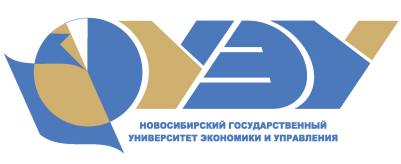 Научная библиотека НГУЭУ